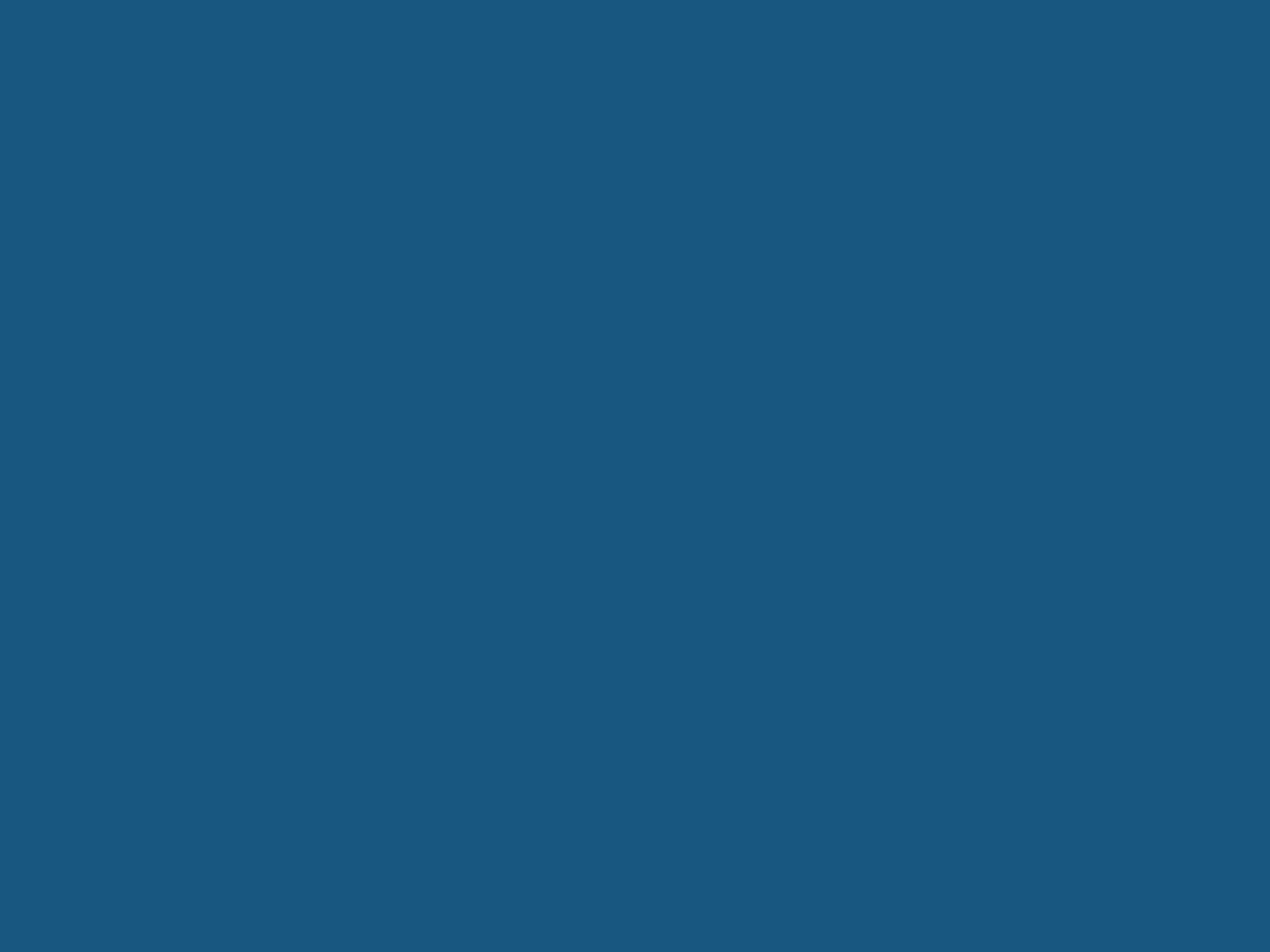 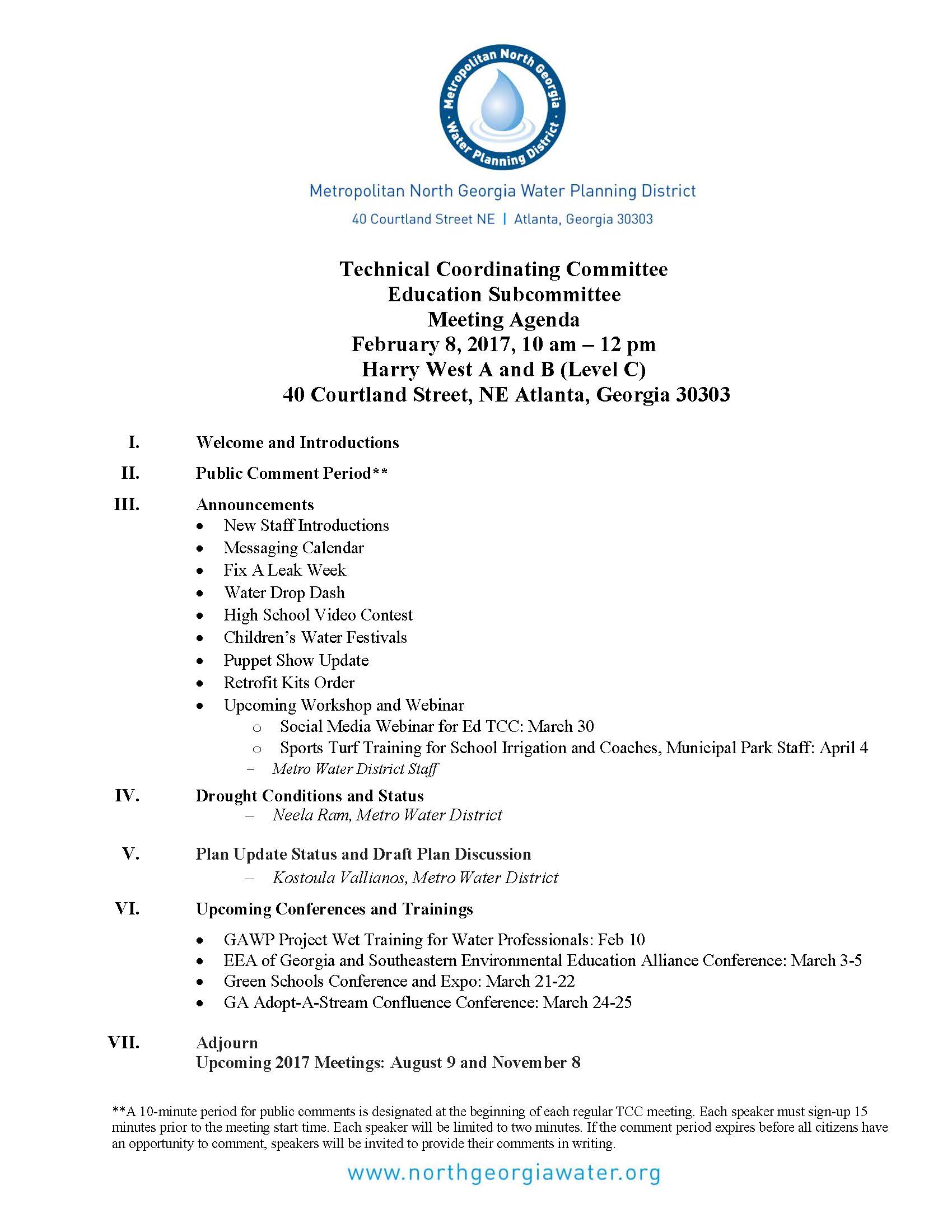 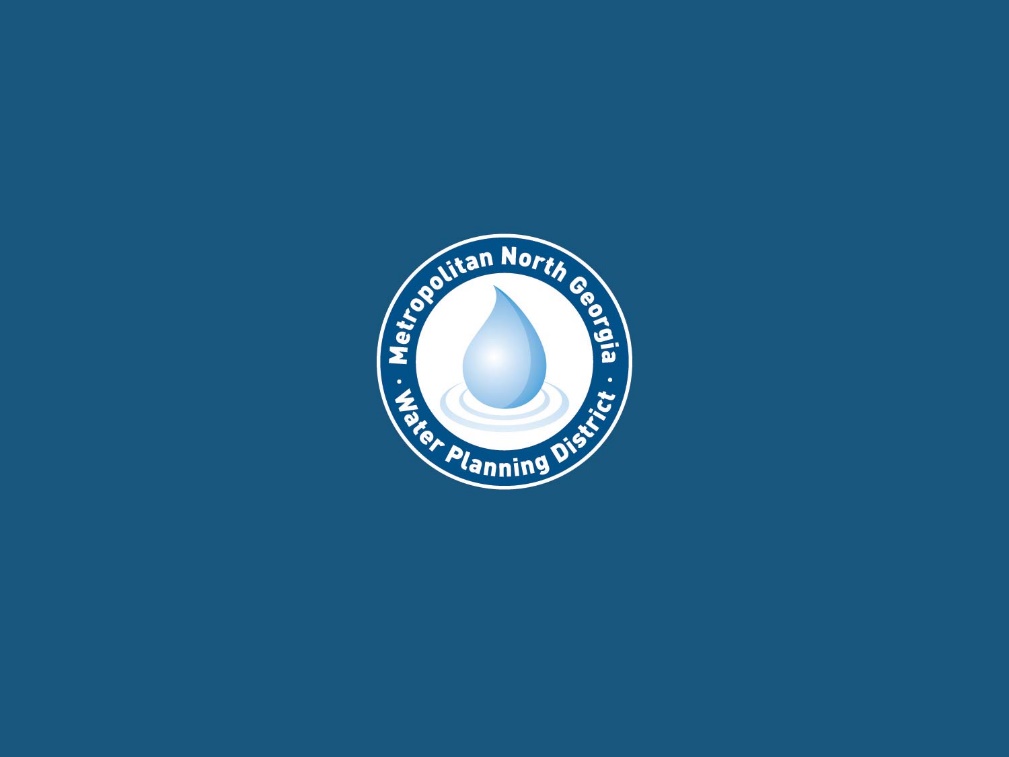 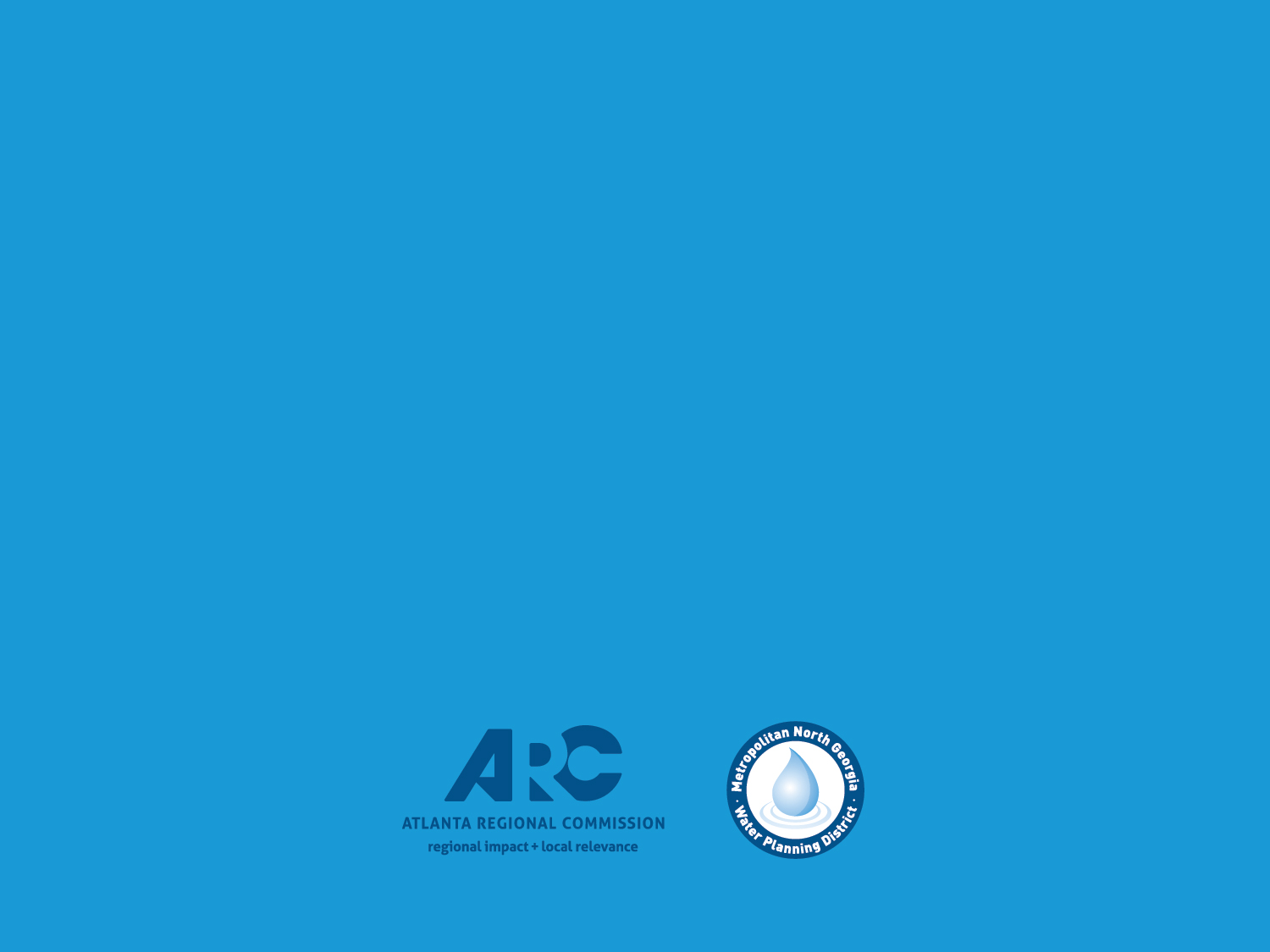 Metropolitan North Georgia Water Planning District2017 DRAFT Water Resource Management Plan Review
February 8, 2017
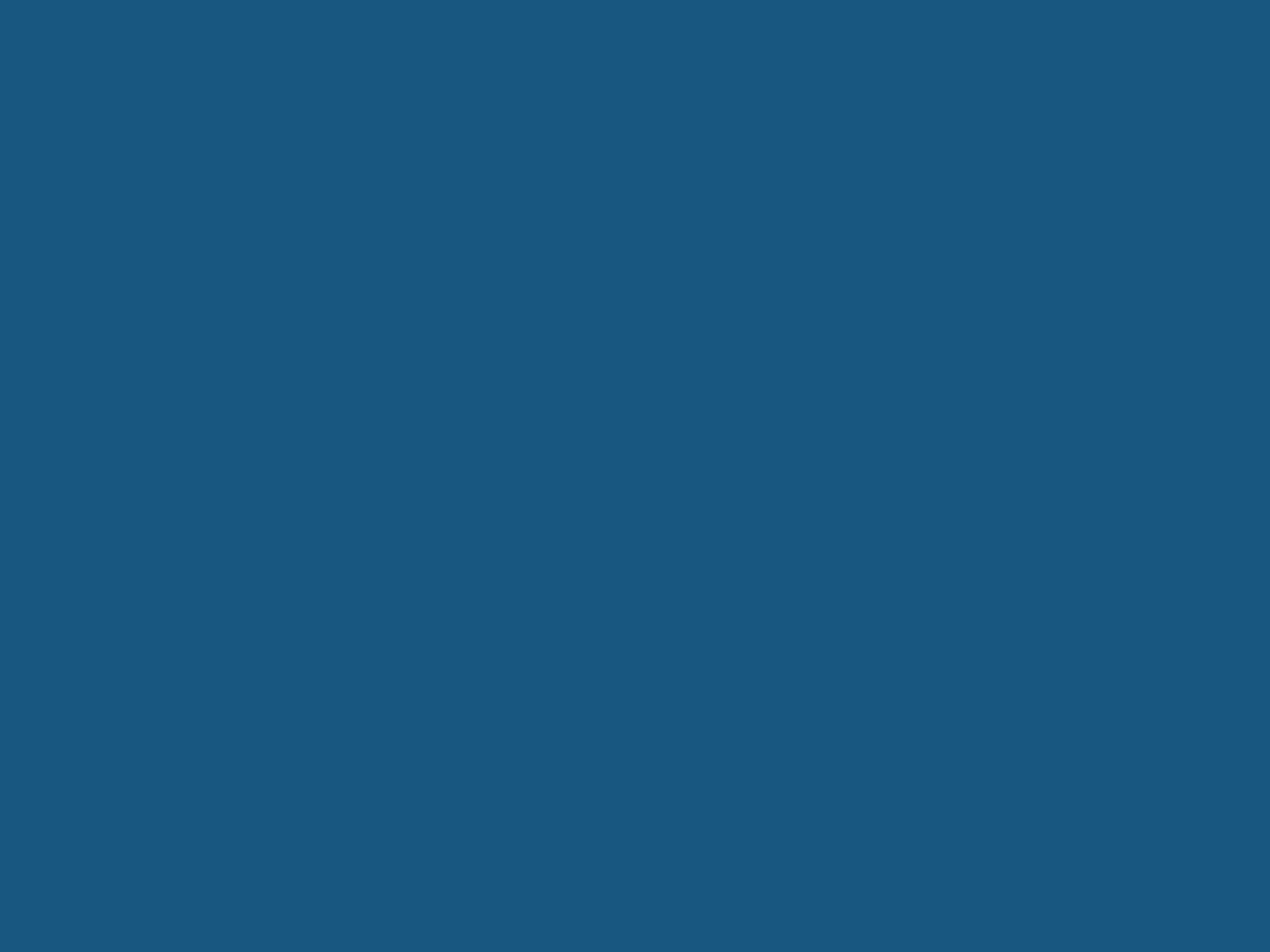 2017 DRAFT Water Resource Management Plan Review
Key Elements
Moving from three separate plans to one Integrated Management Plan
New, expanded and revised action items
Streamlining elements of Watershed Plan requirements
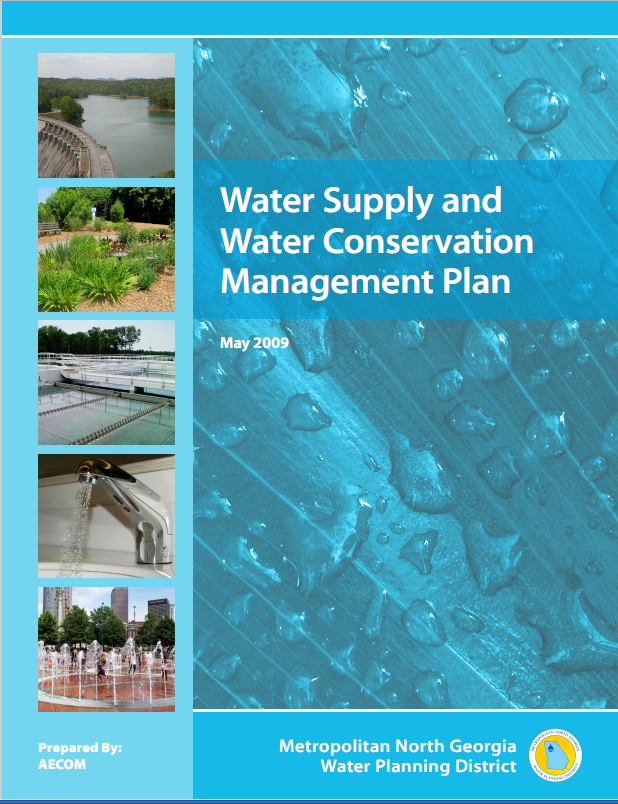 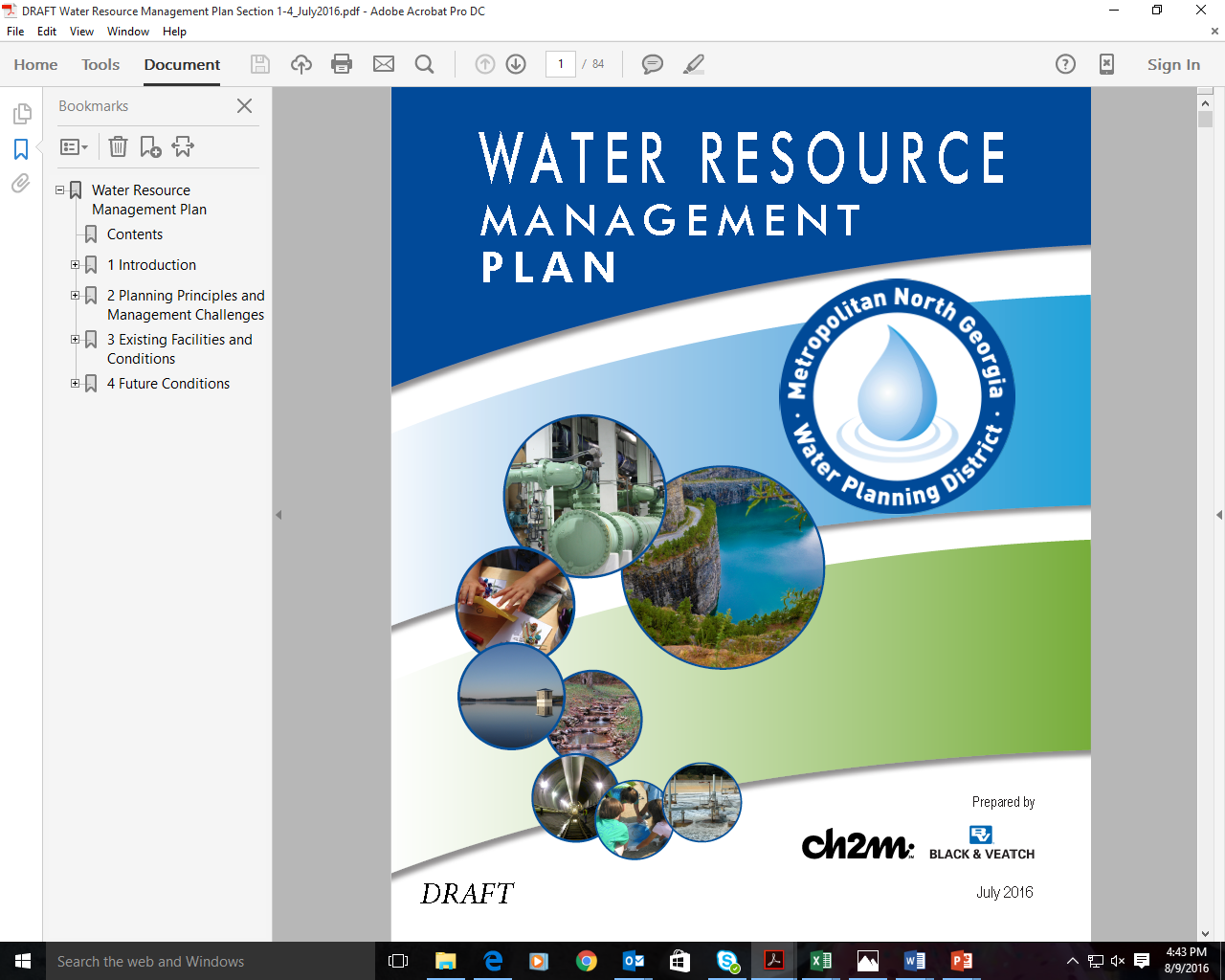 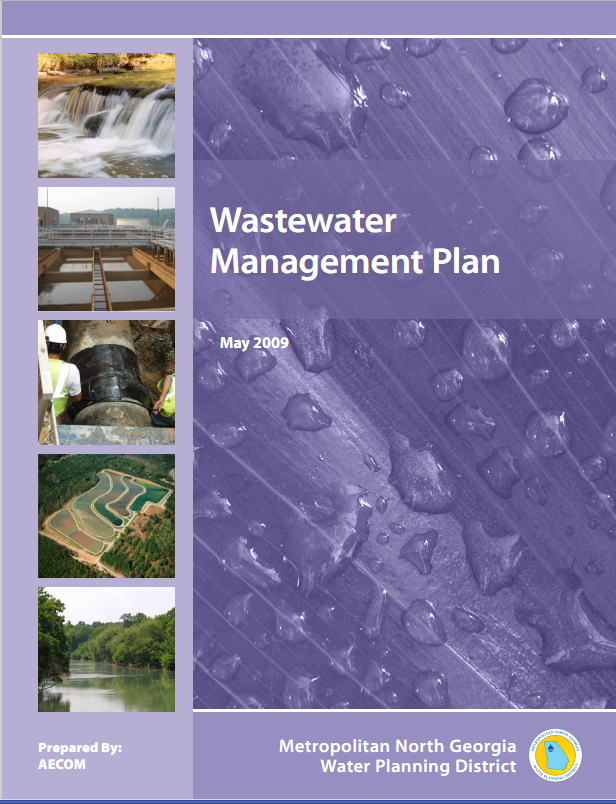 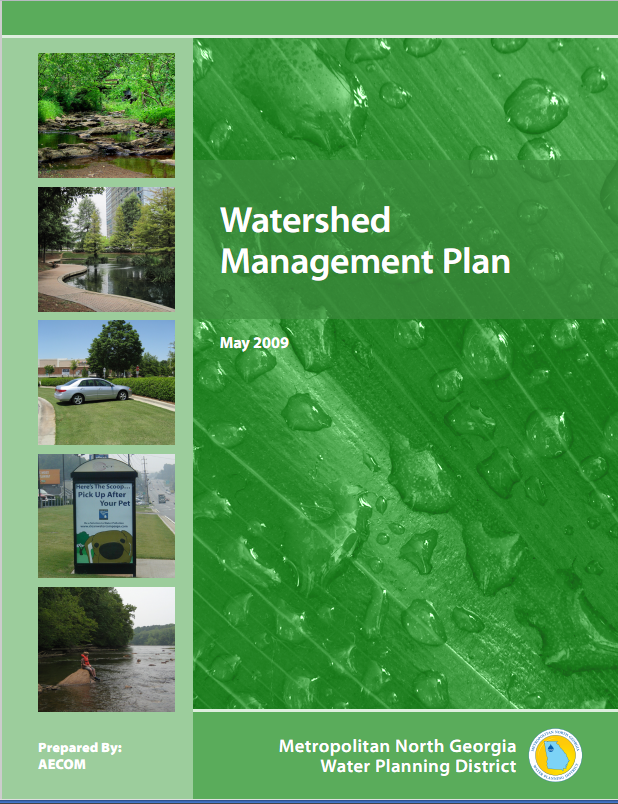 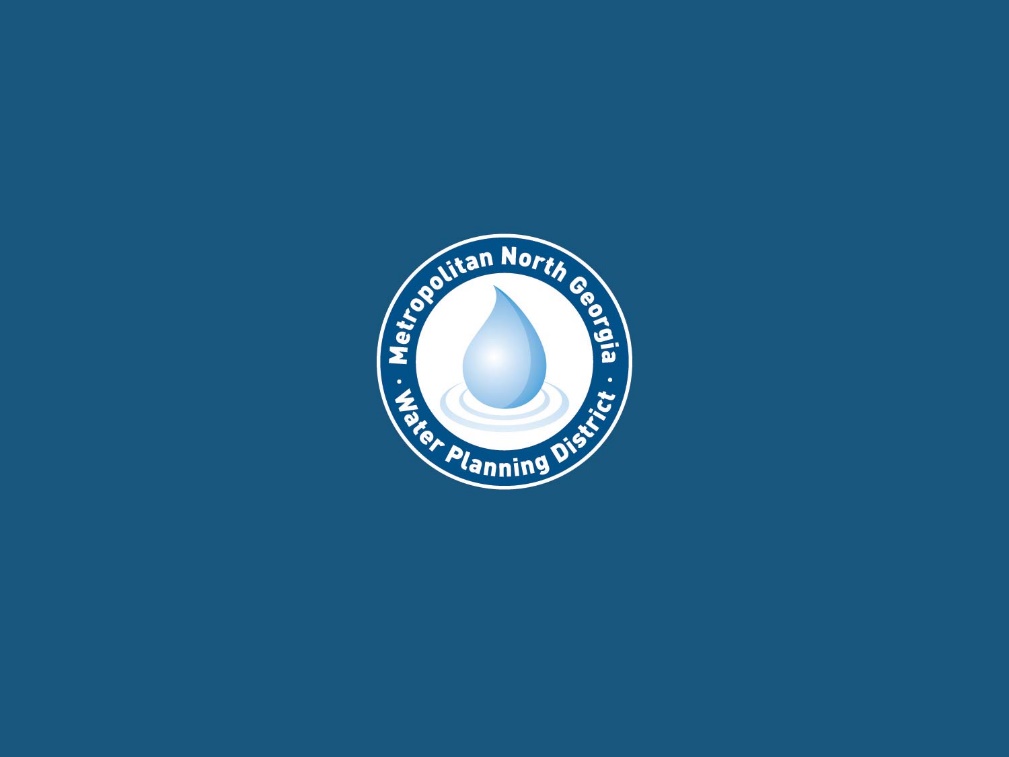 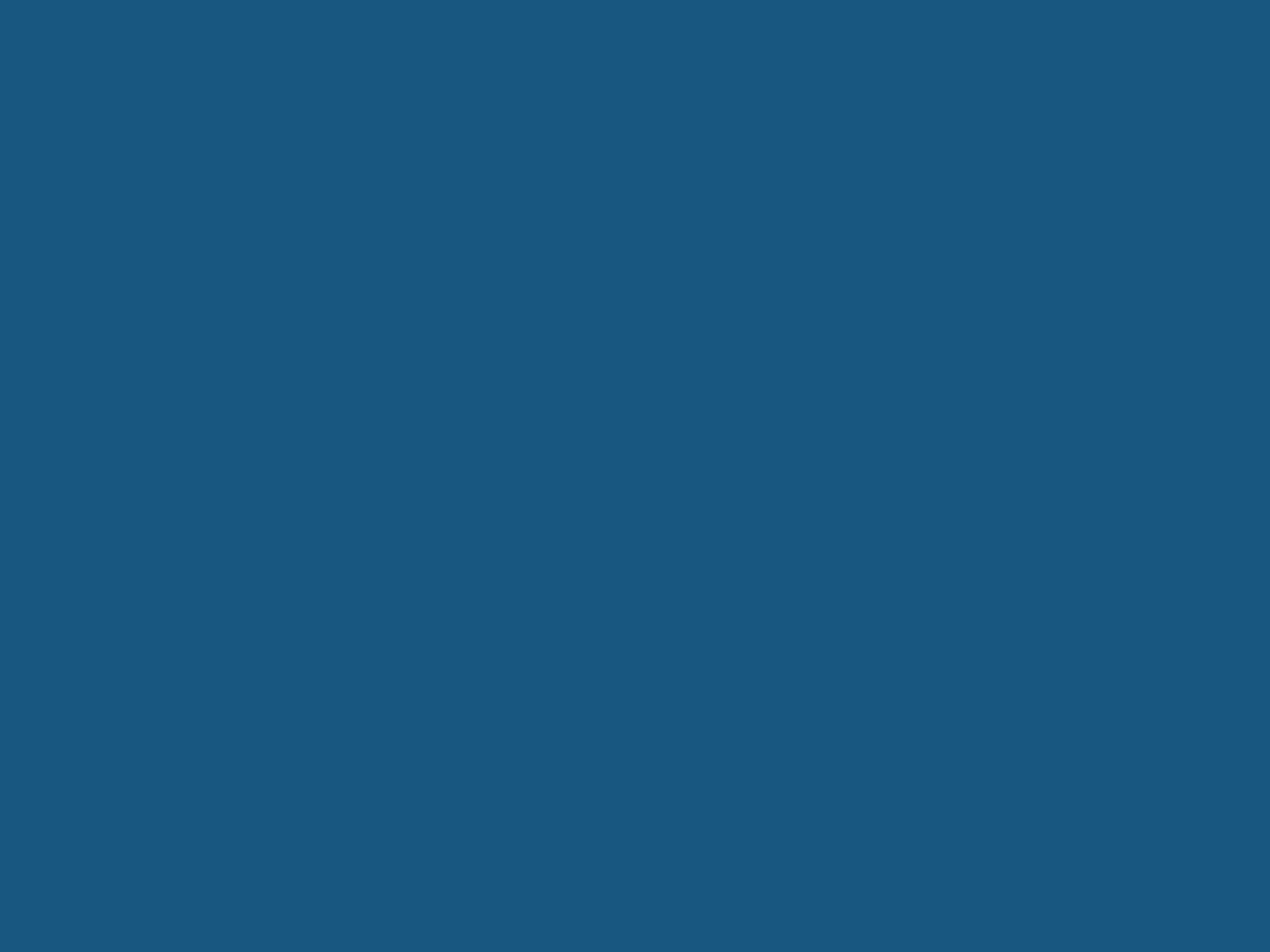 DRAFT Plan Outline
Introduction
Planning Principles and Management Challenges
Existing Facilities and Conditions
Future Conditions
Action Items
Plan Implementation and Future Plan Evaluation
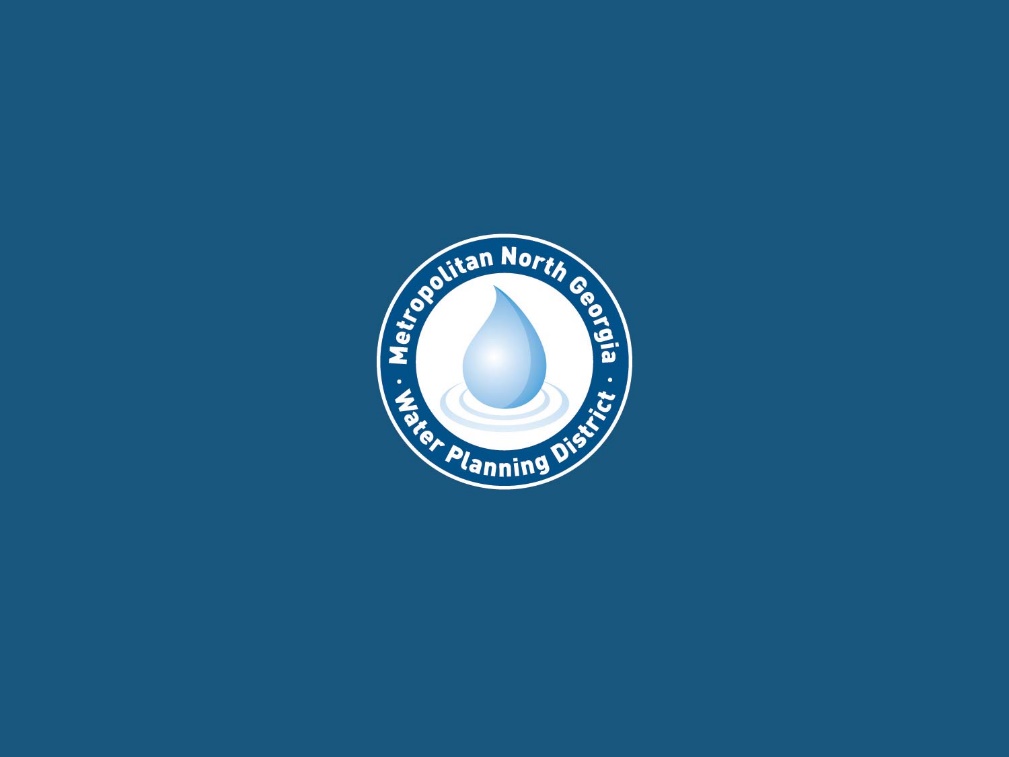 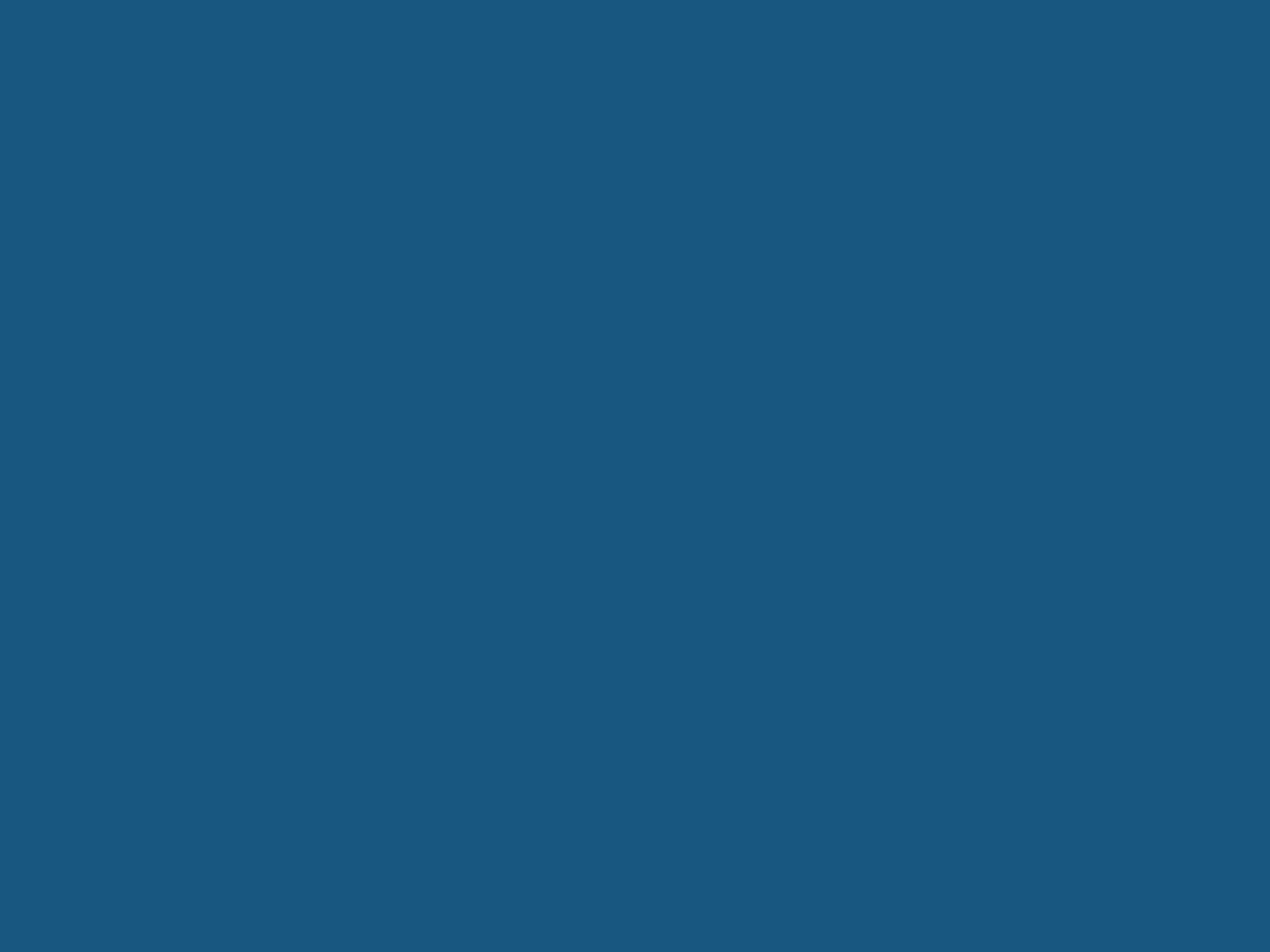 DRAFT Plan Outline
Appendix A – River Basin Profiles

Appendix B – County Level Summaries

Appendix C – Local Public Education Programs: Activities, Key Education Focus Areas and Target Audiences
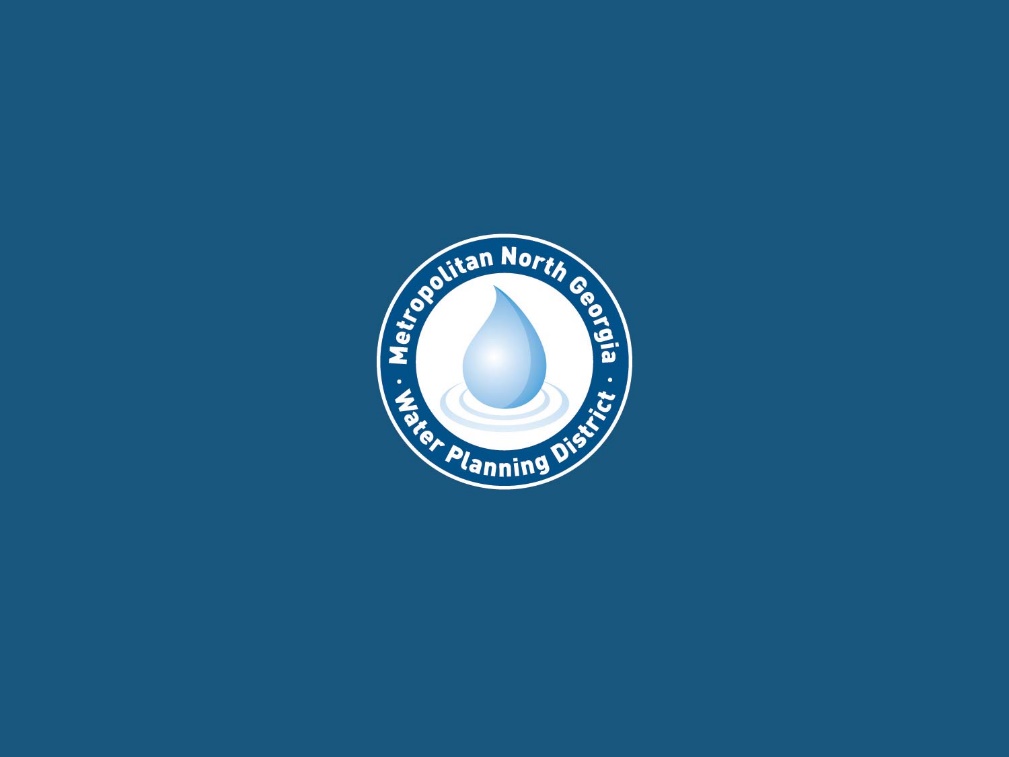 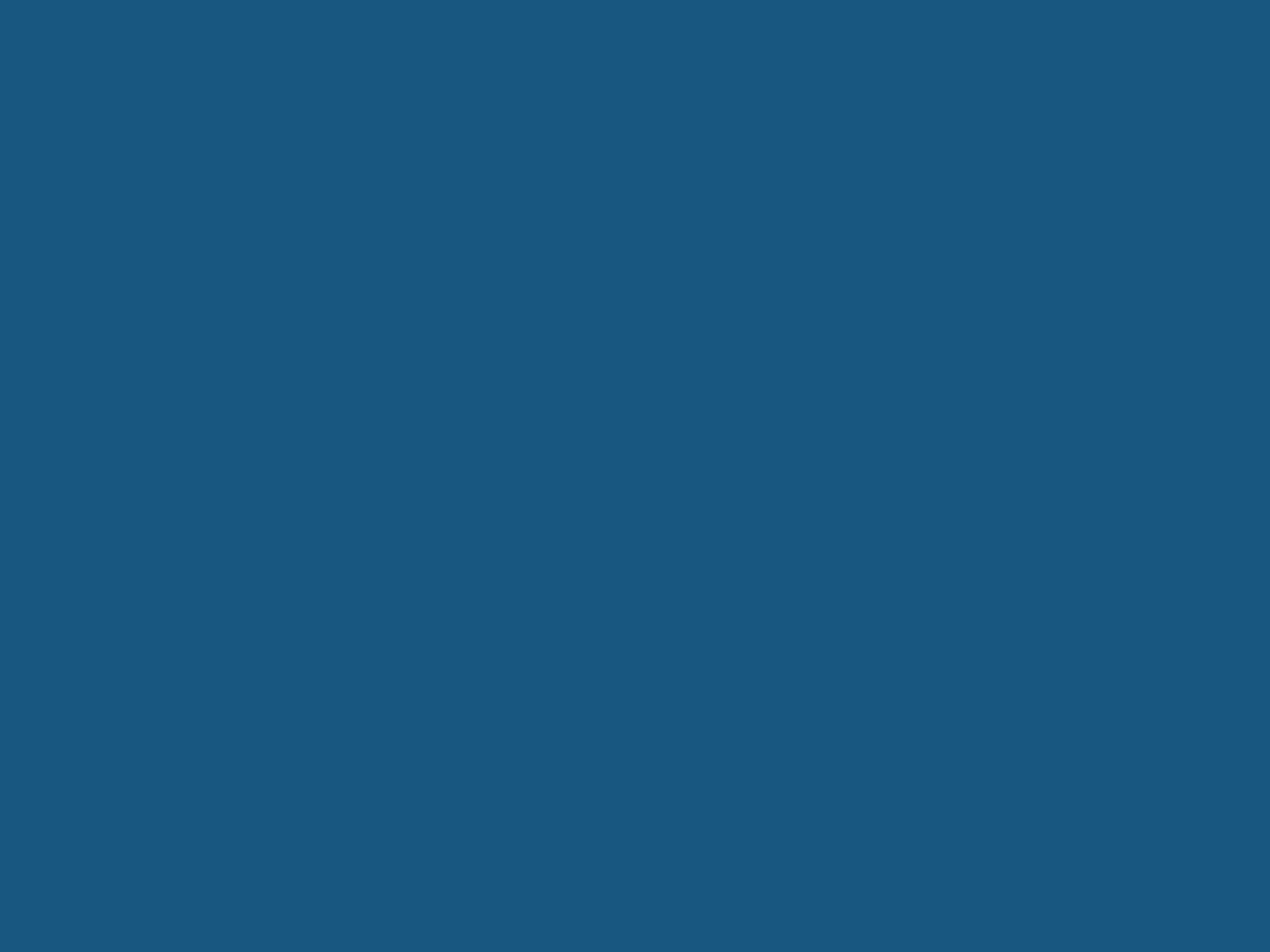 Section 1 Introduction
Overview of the District
Discussion of Integrated Regional Water Resource Planning
Key Changes in the Plan
Policy Goals
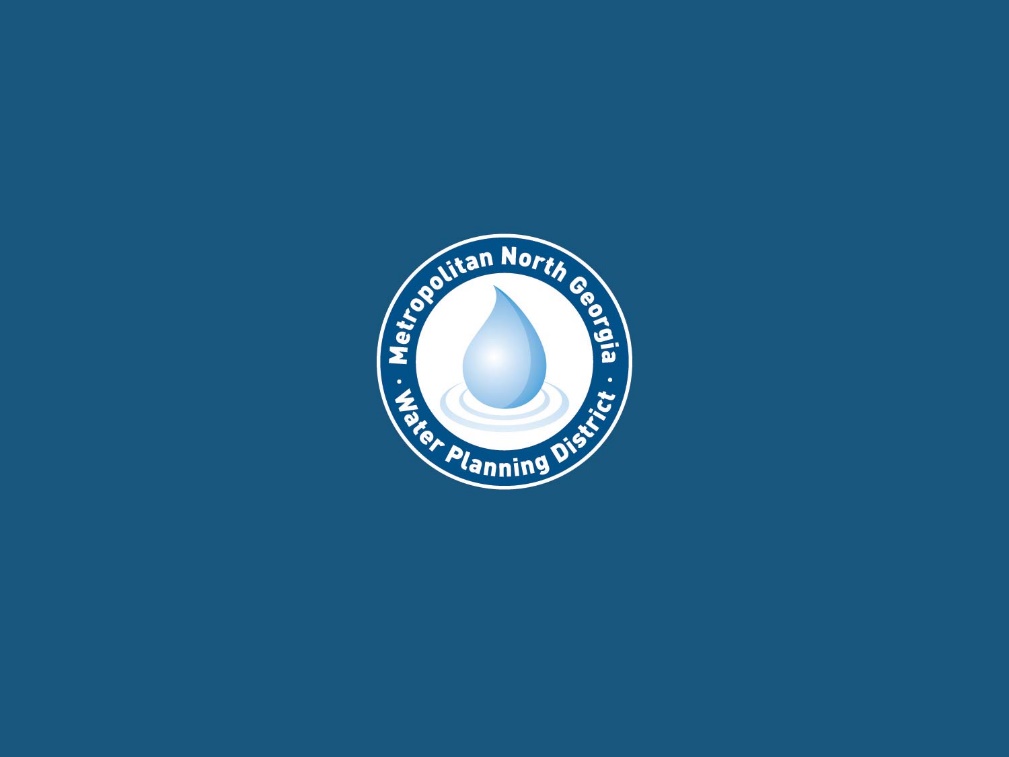 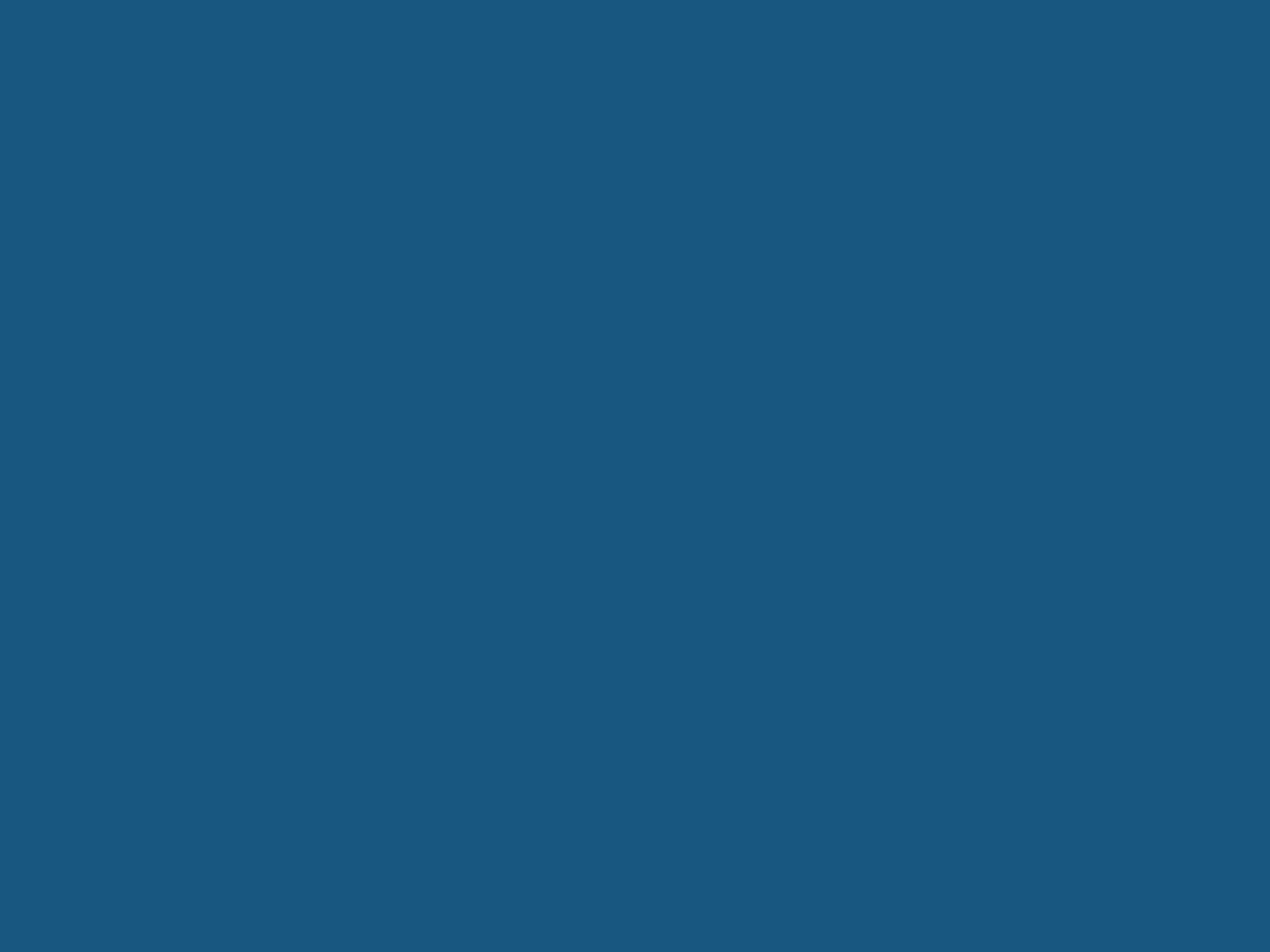 Policy Goals
Protect Water Quality and Public Water Supplies 
Support Conservation and/or Demand Management 
Support Economic Growth and Development 
Equitably Distribute Benefits and Costs 
Promote Public Education and Awareness 
Facilitate Implementation 
Improve Resiliency
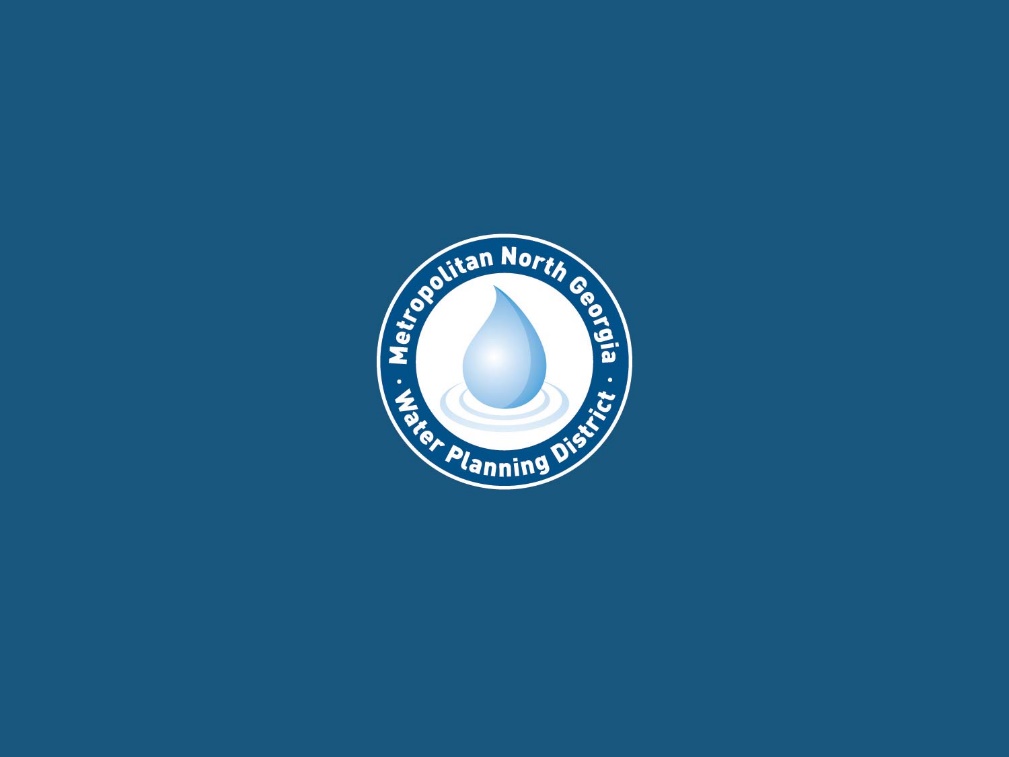 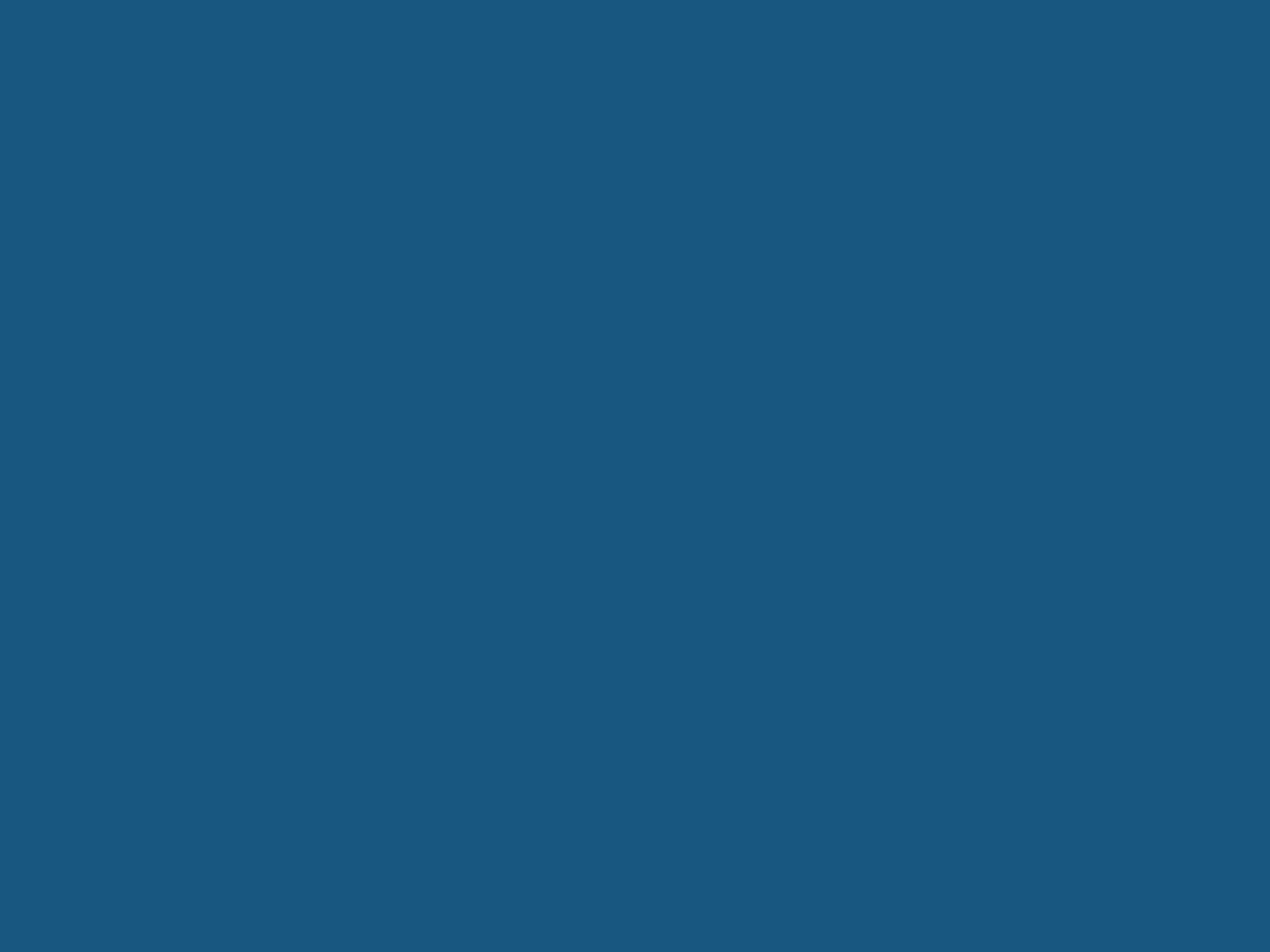 Section 2Planning Principles and Management Challenges
Specific planning principles defined
Maximizing use of existing sources and facilities
Increase water conservation and efficiency
Consider return flows
Appropriate use of reclaimed water 
Others
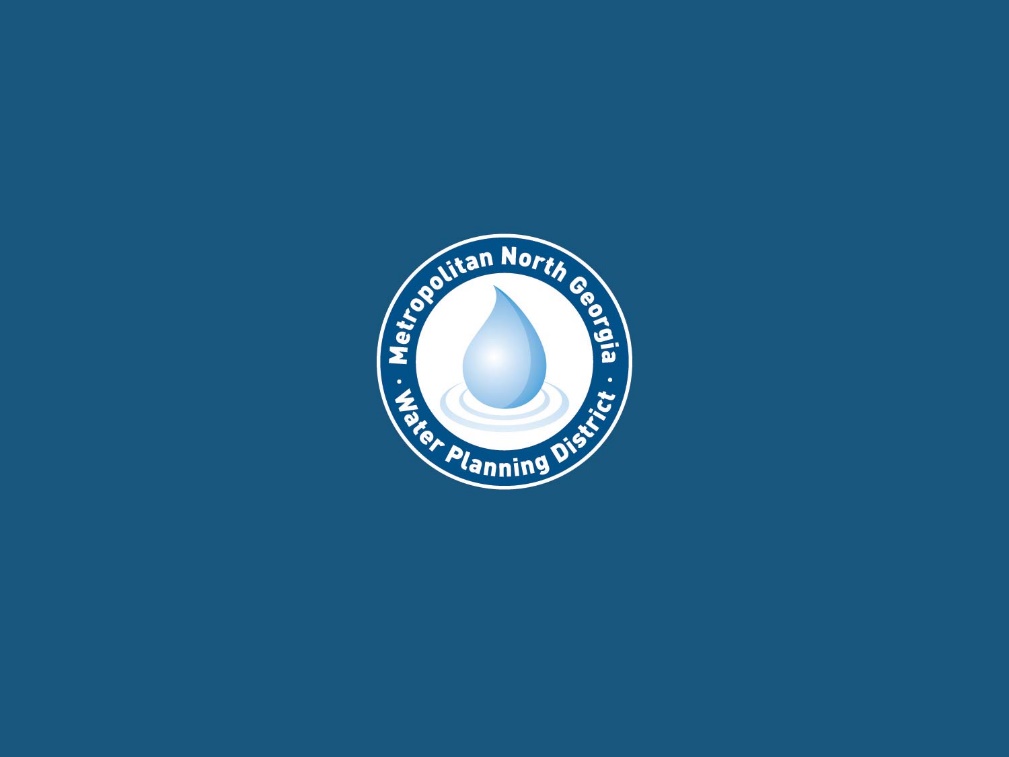 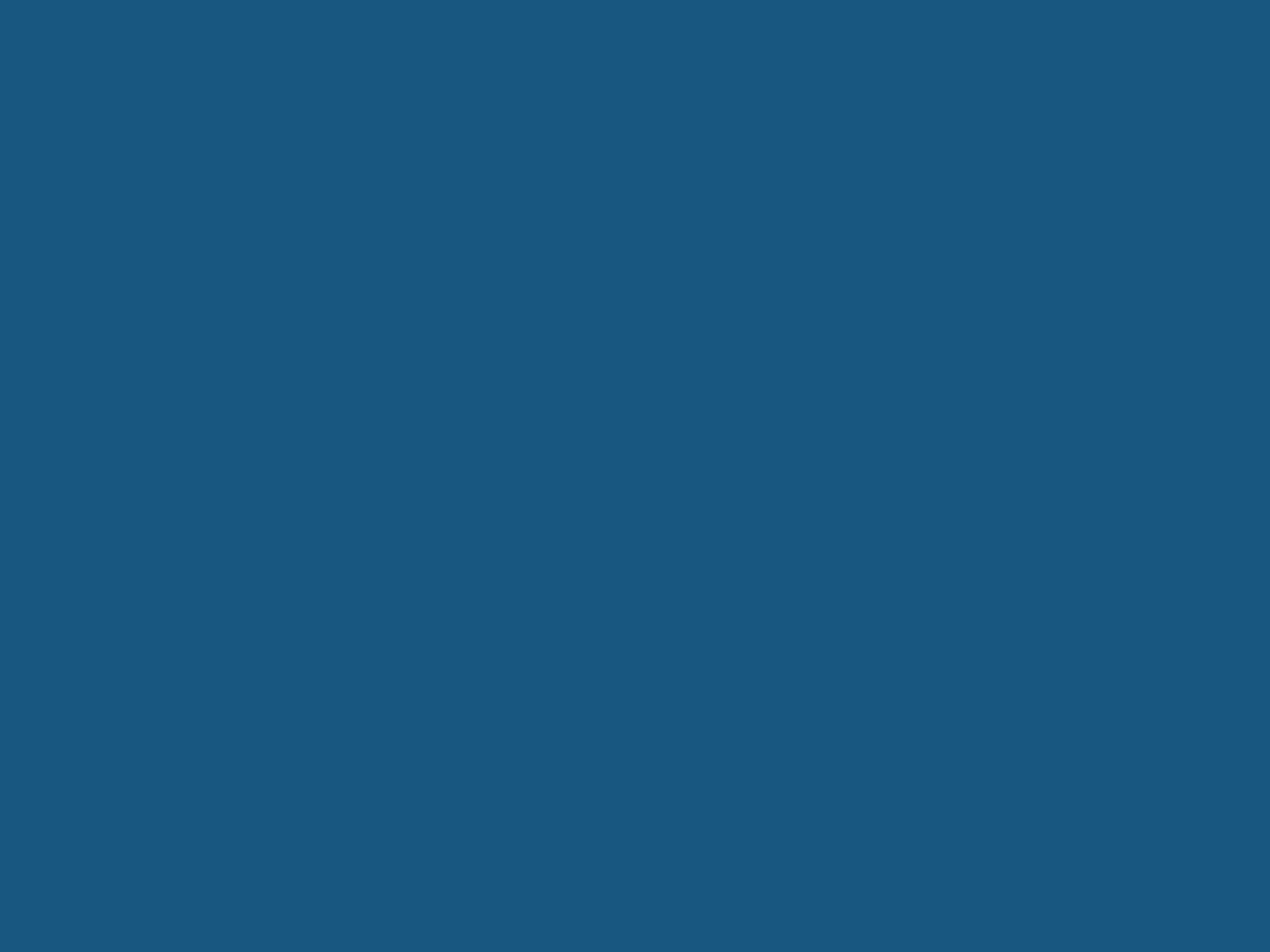 Section 2 – Planning Principles and Management Challenges
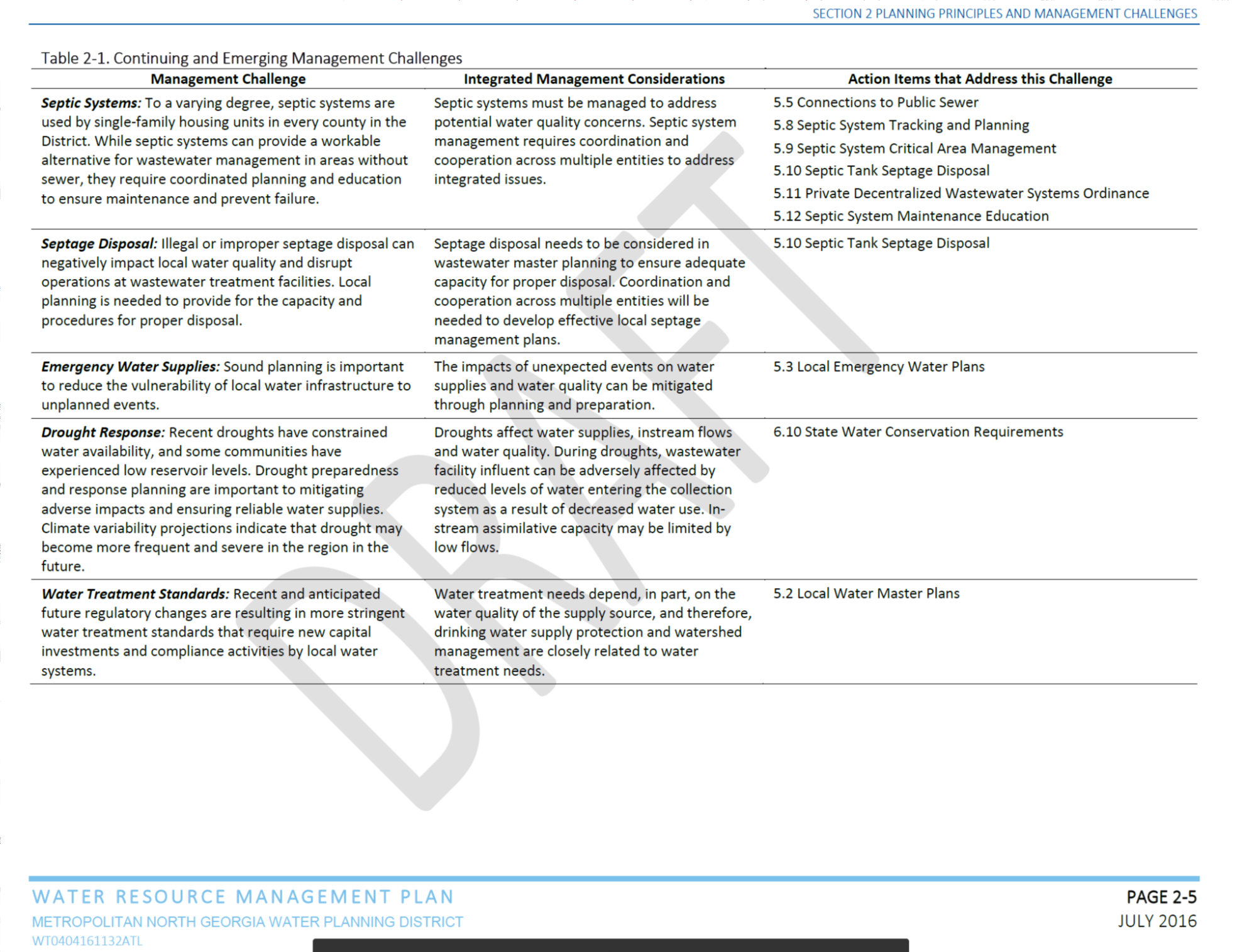 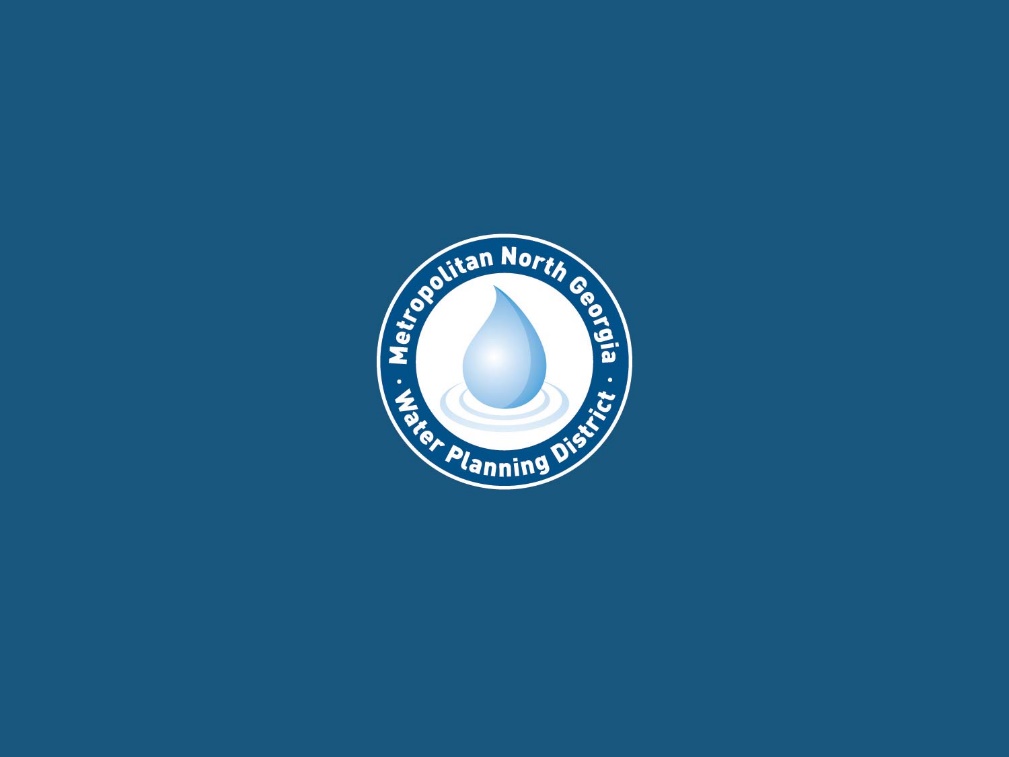 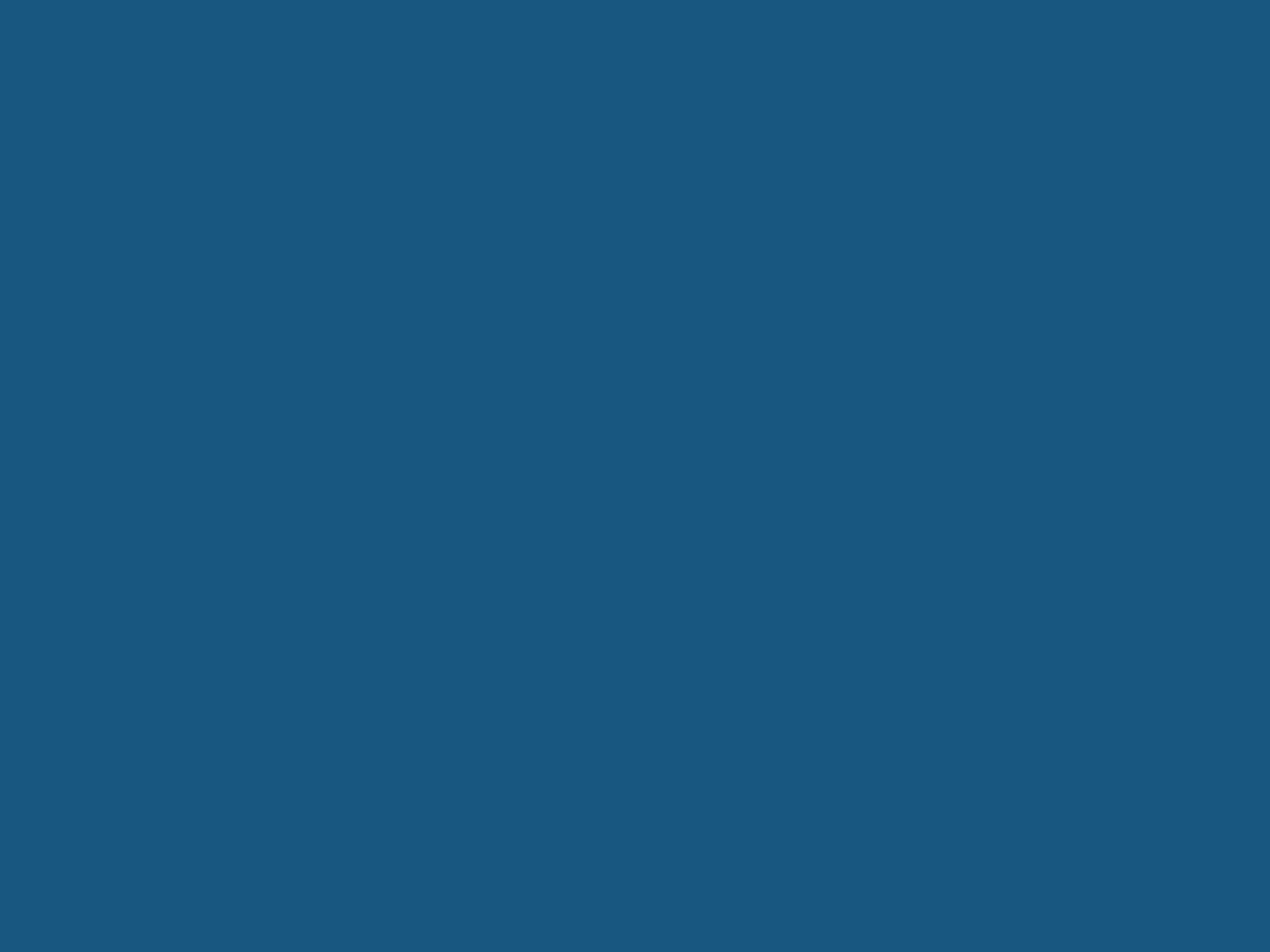 Section 3 Existing Facilities and Conditions
Water use trends
Permit capacities by system
Water conservation practices
Land use 
Surface Water Quality
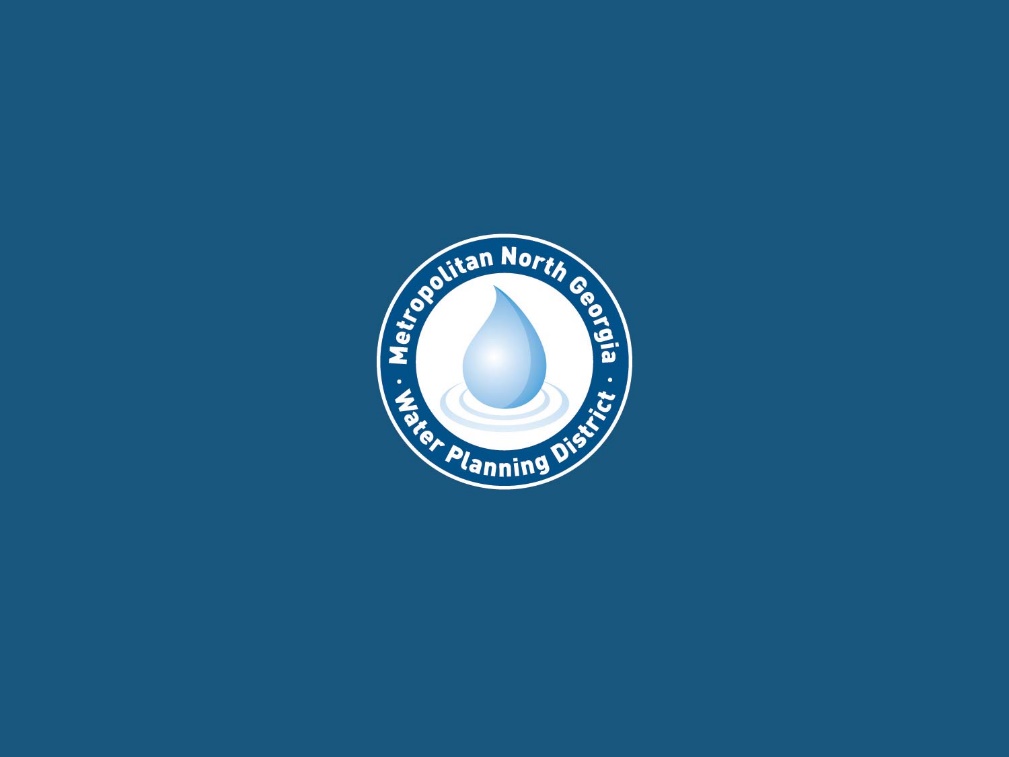 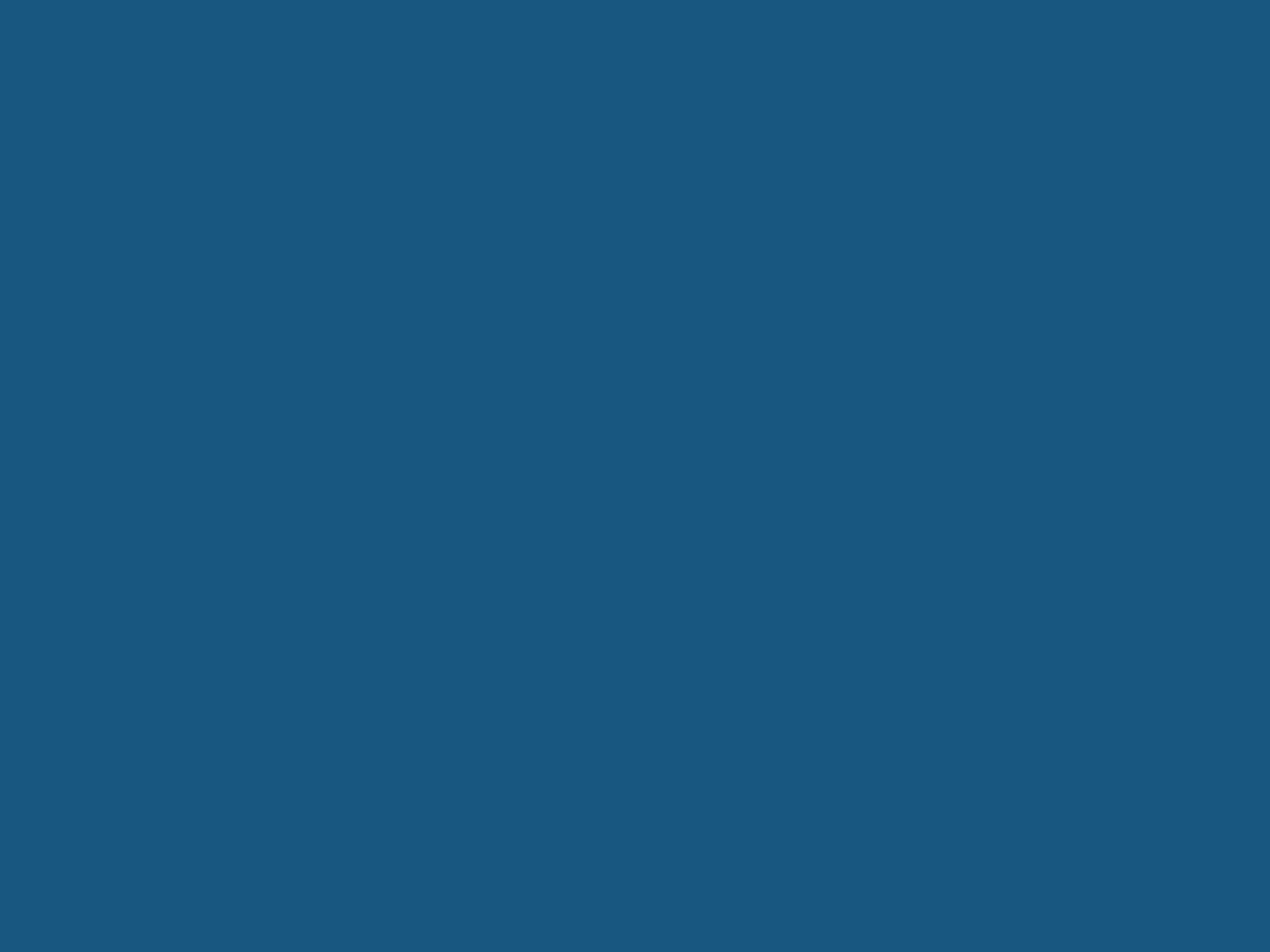 Section 4 Future Conditions
Population/employment forecasting
Water and wastewater demand forecasting methodology 
2050 water/wastewater demand forecasts
2050 land use projections
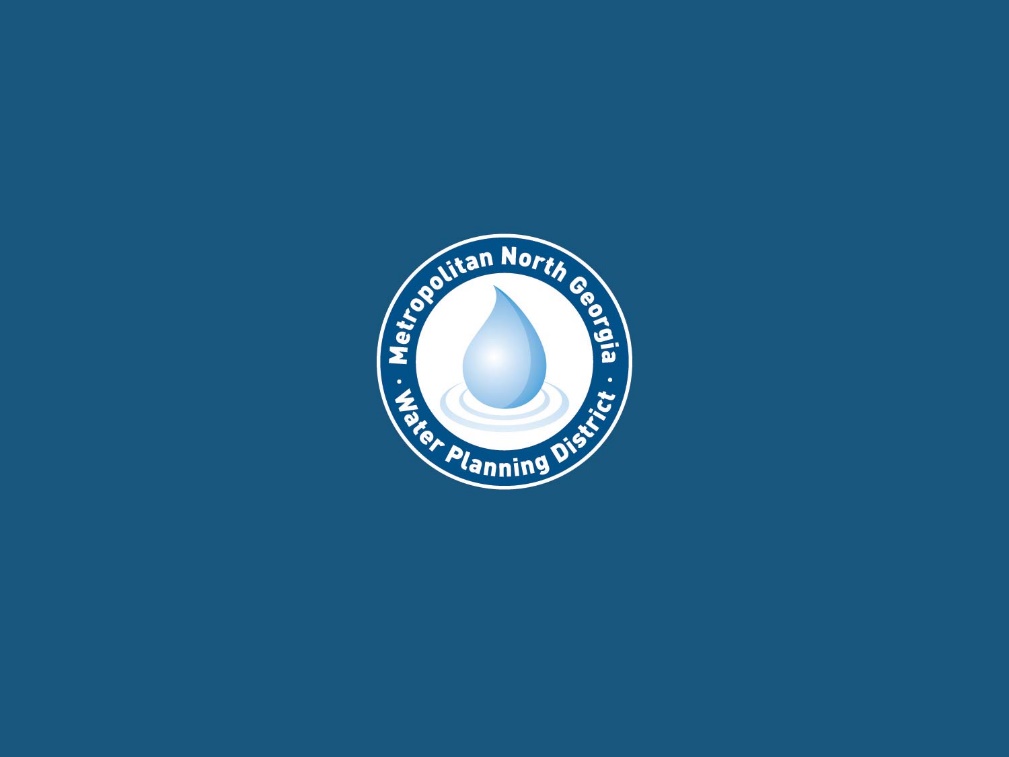 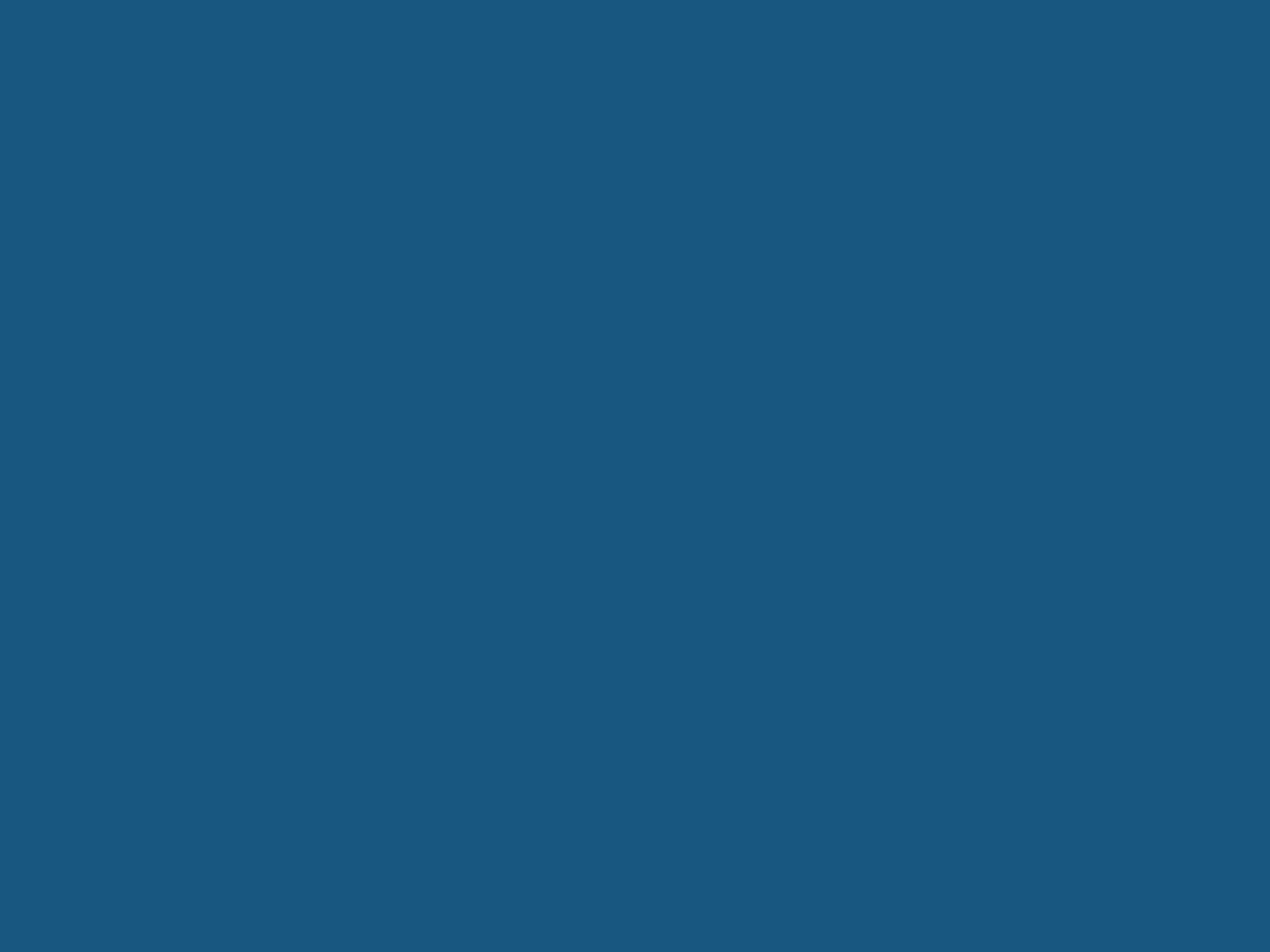 Section 4 Future Conditions
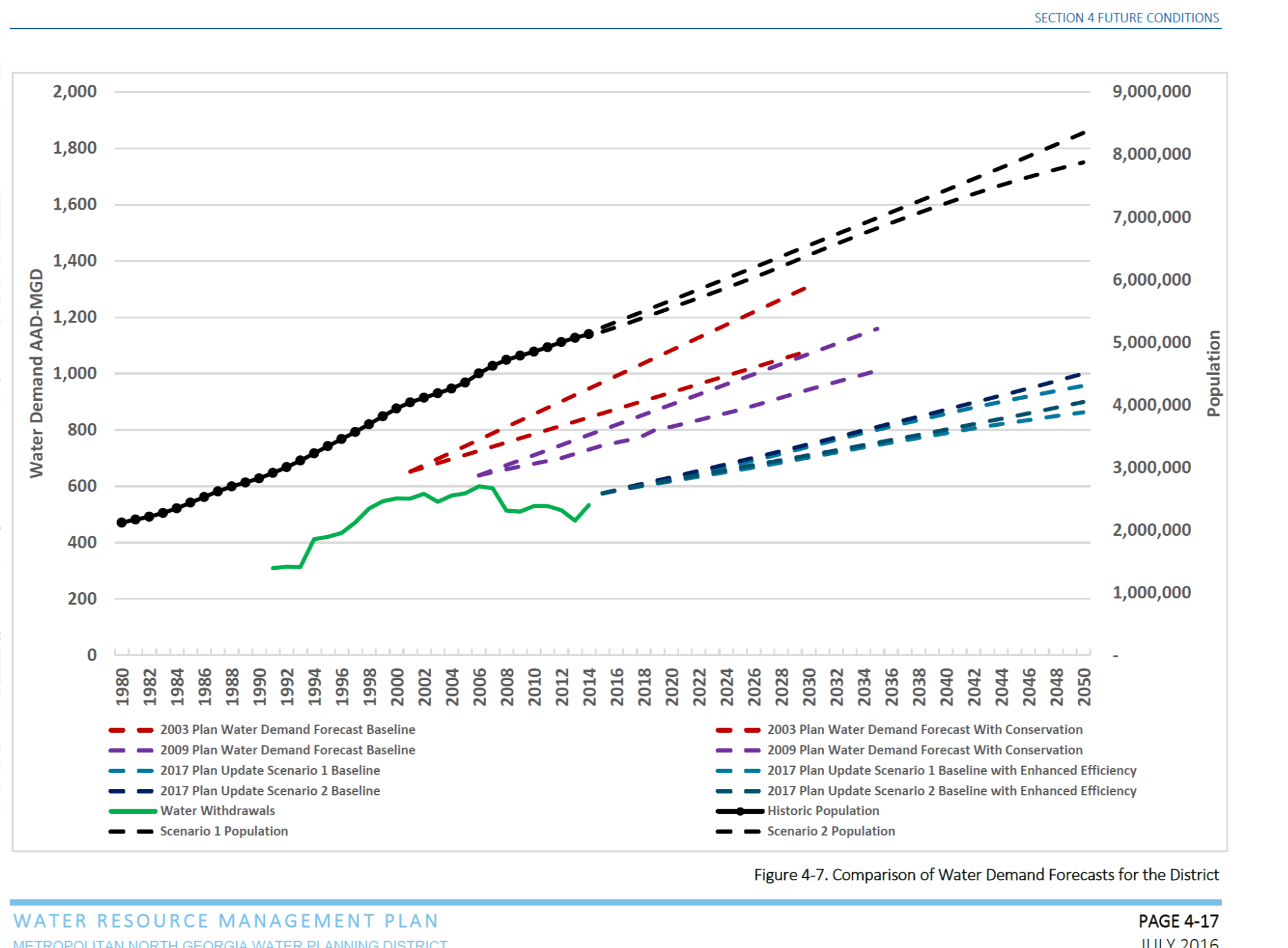 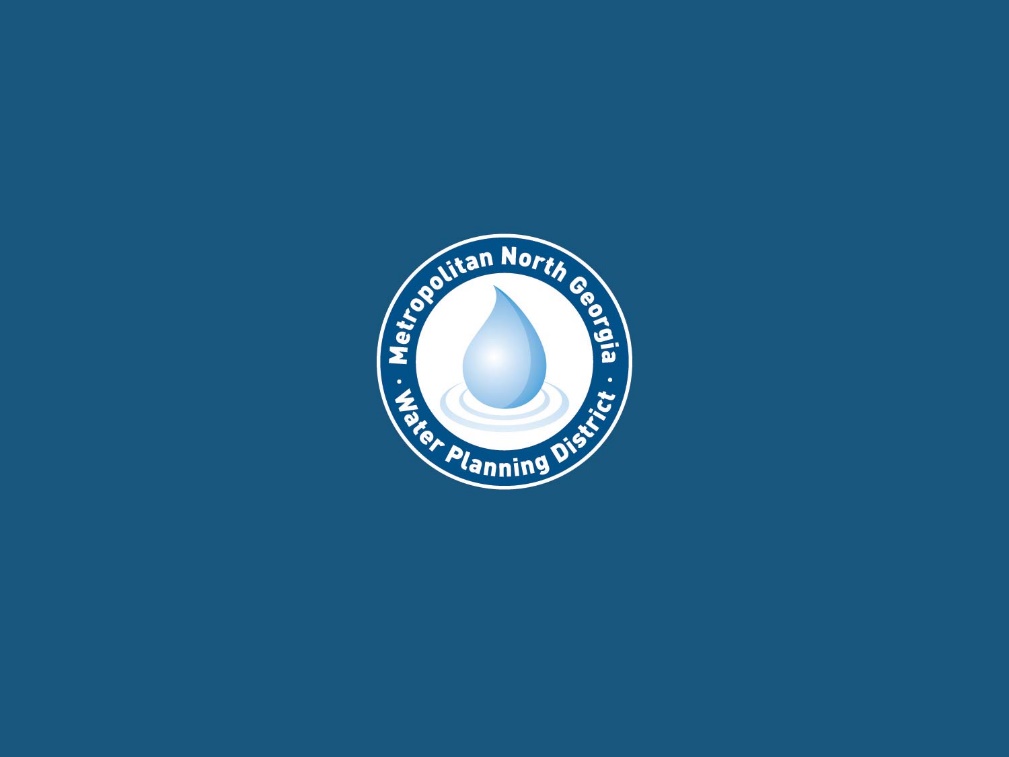 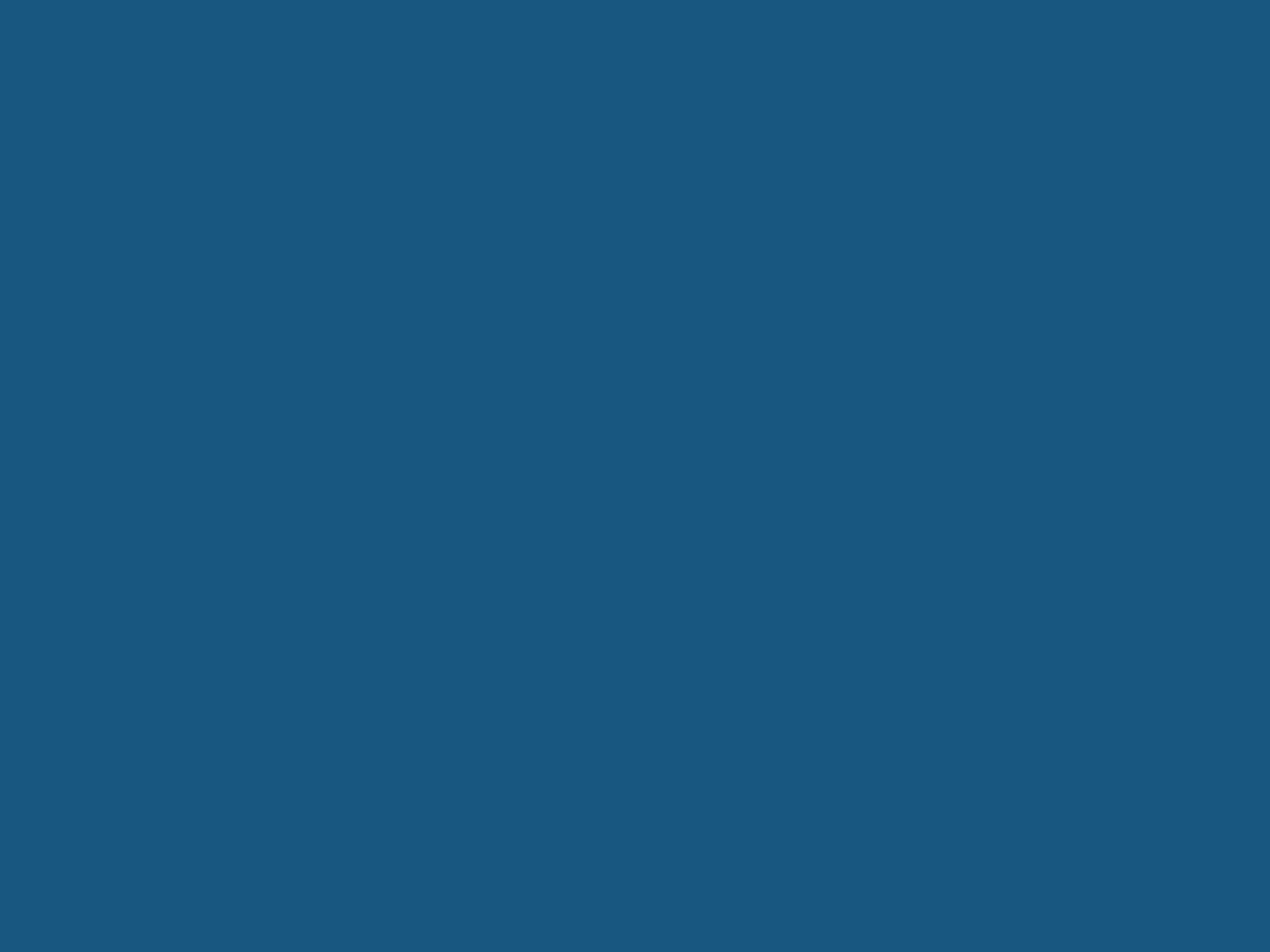 Section 4 Future Conditions
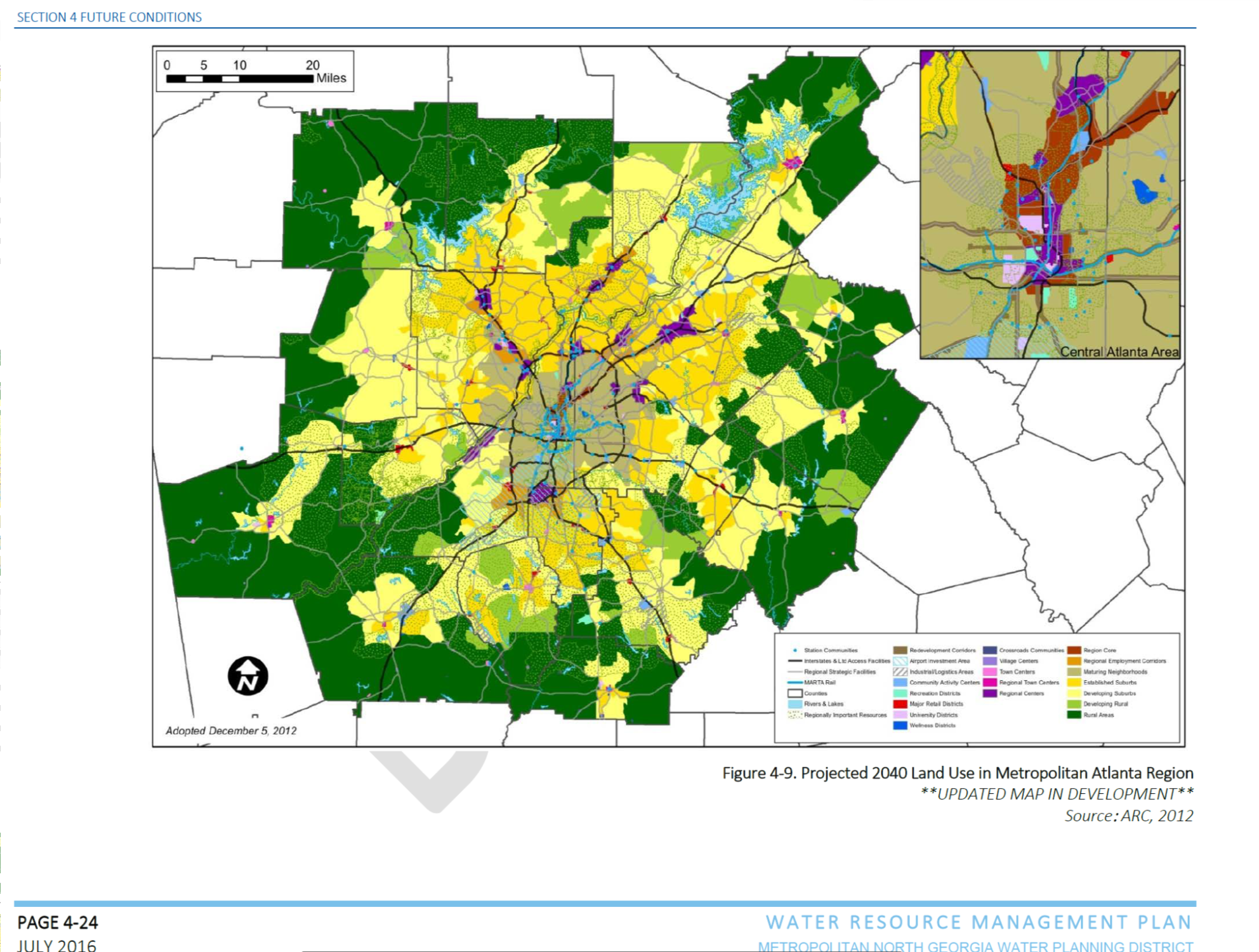 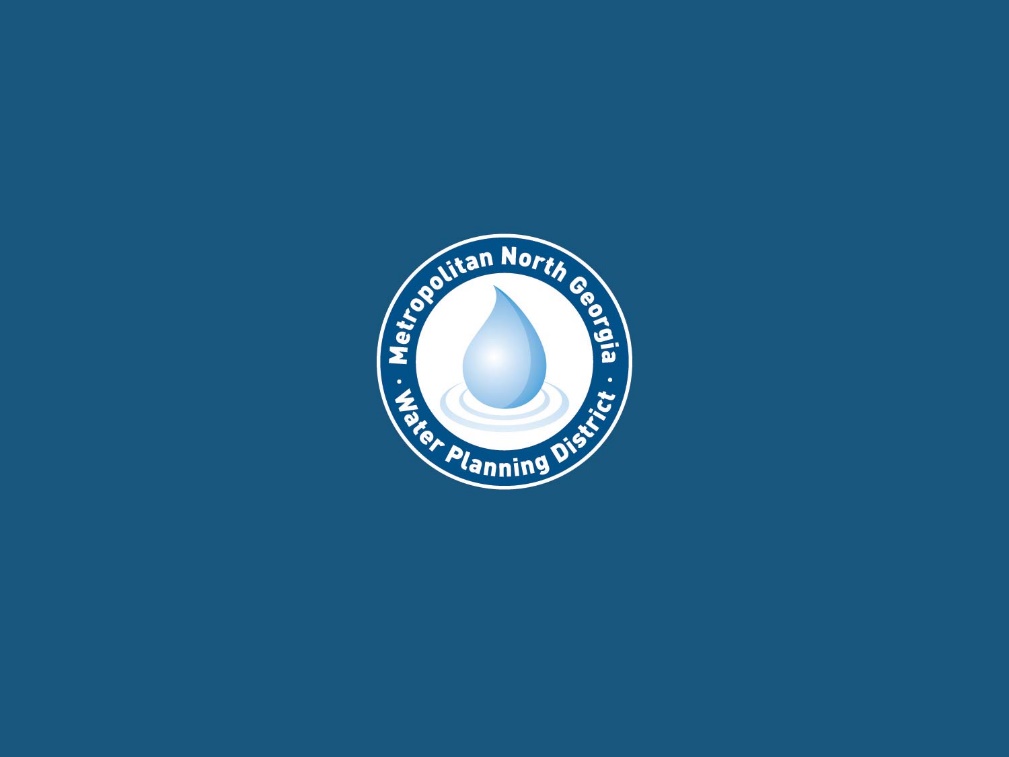 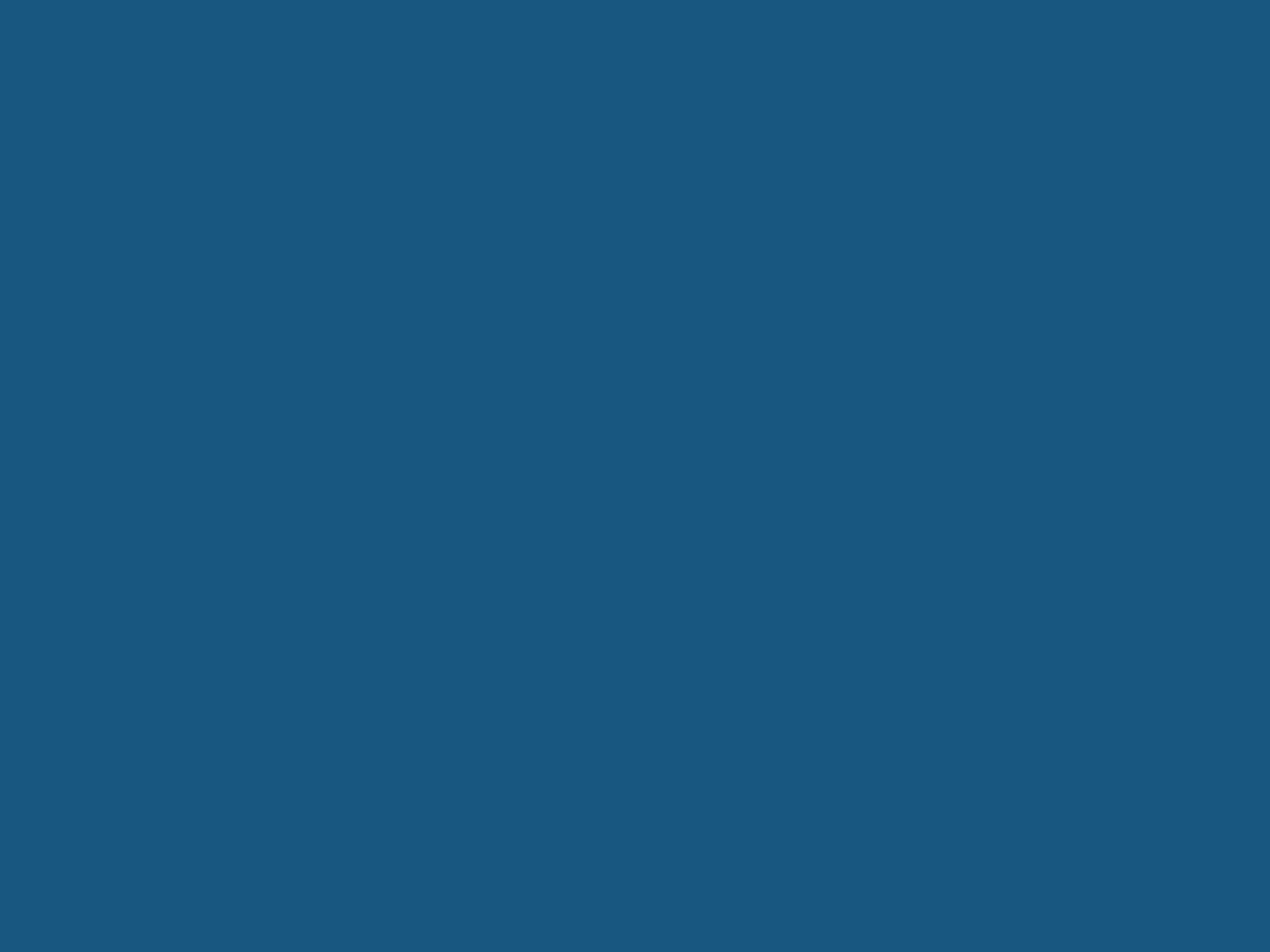 Section 5 Action Items
5.1 – Integrated
Highlights intergovernmental coordinated activities
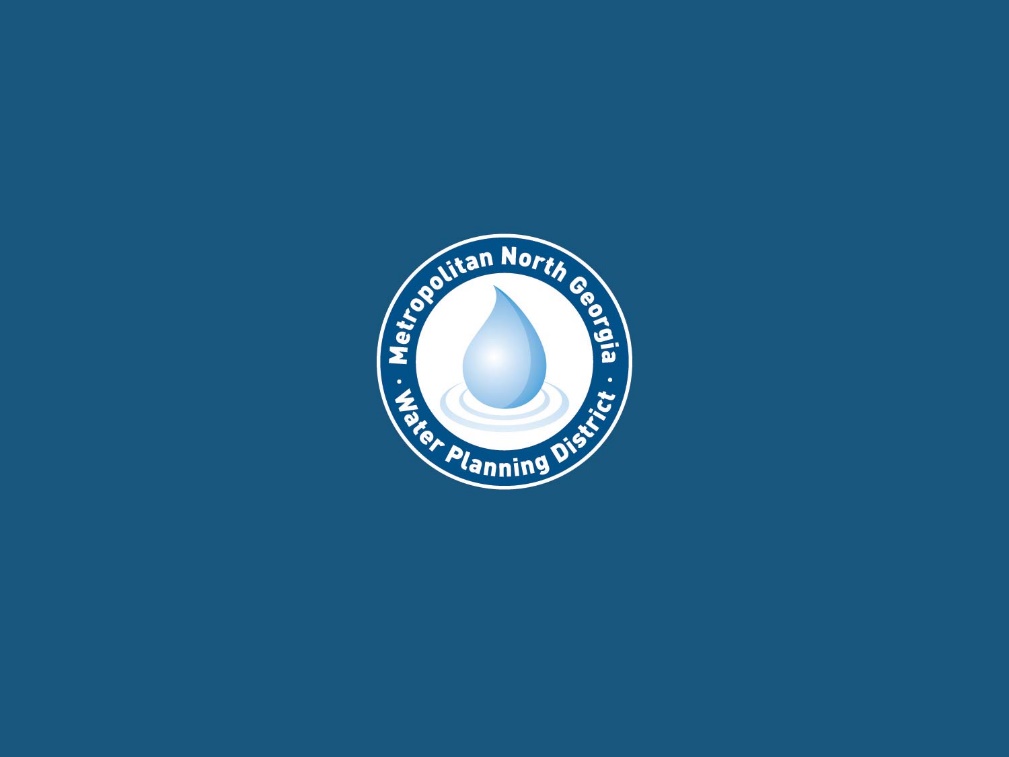 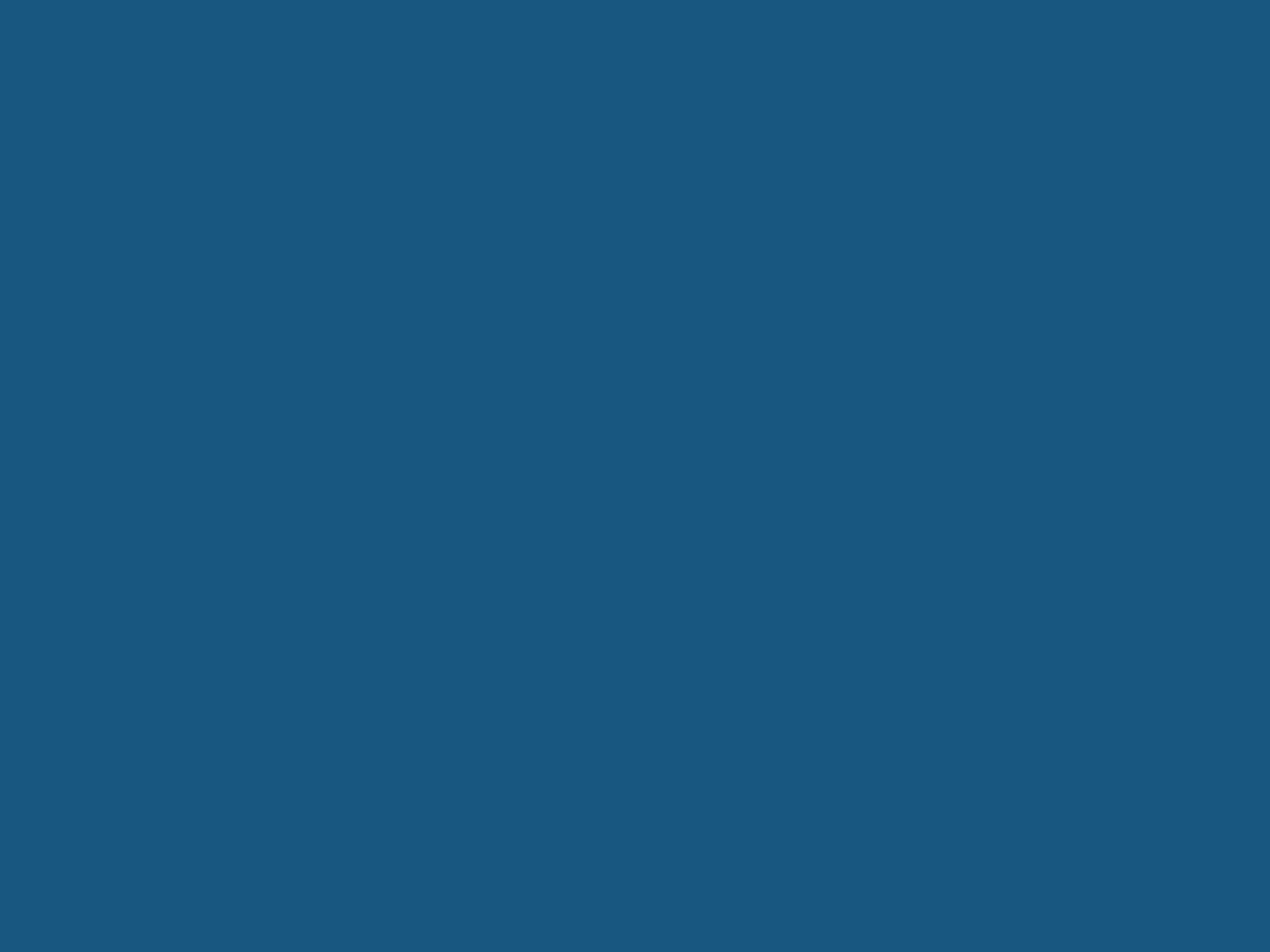 Section 5 Action Items
5.2 – Water Supply and Water Conservation
Enhanced Water Conservation Program
Conservation program expansion
New commercial conservation programs
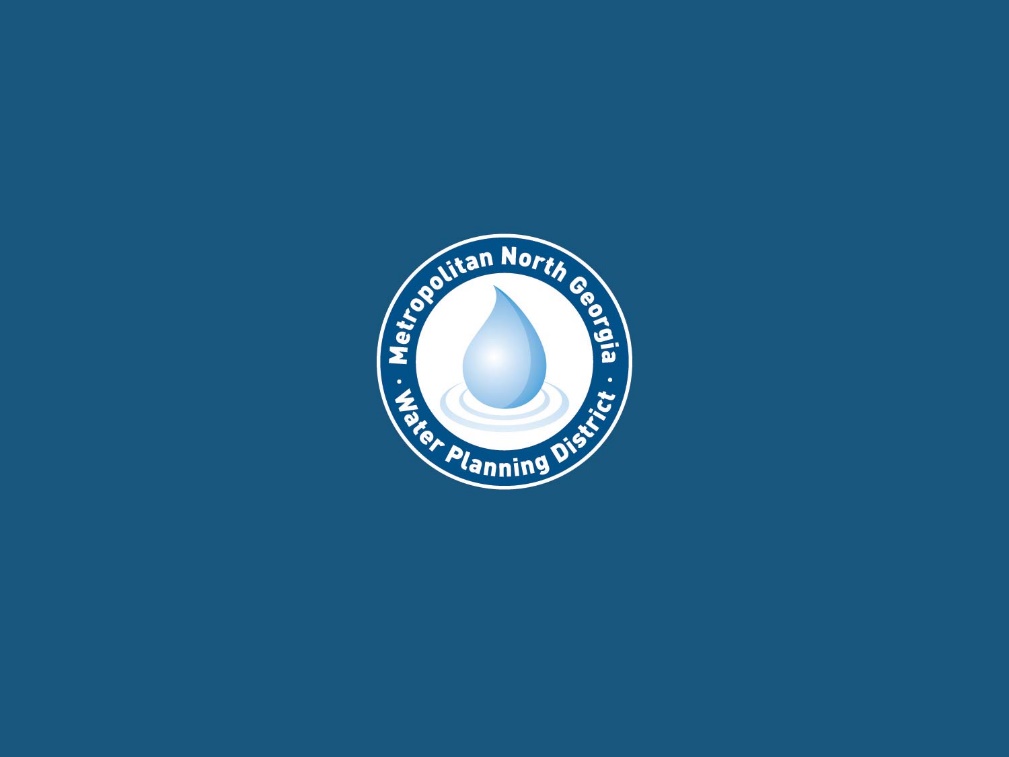 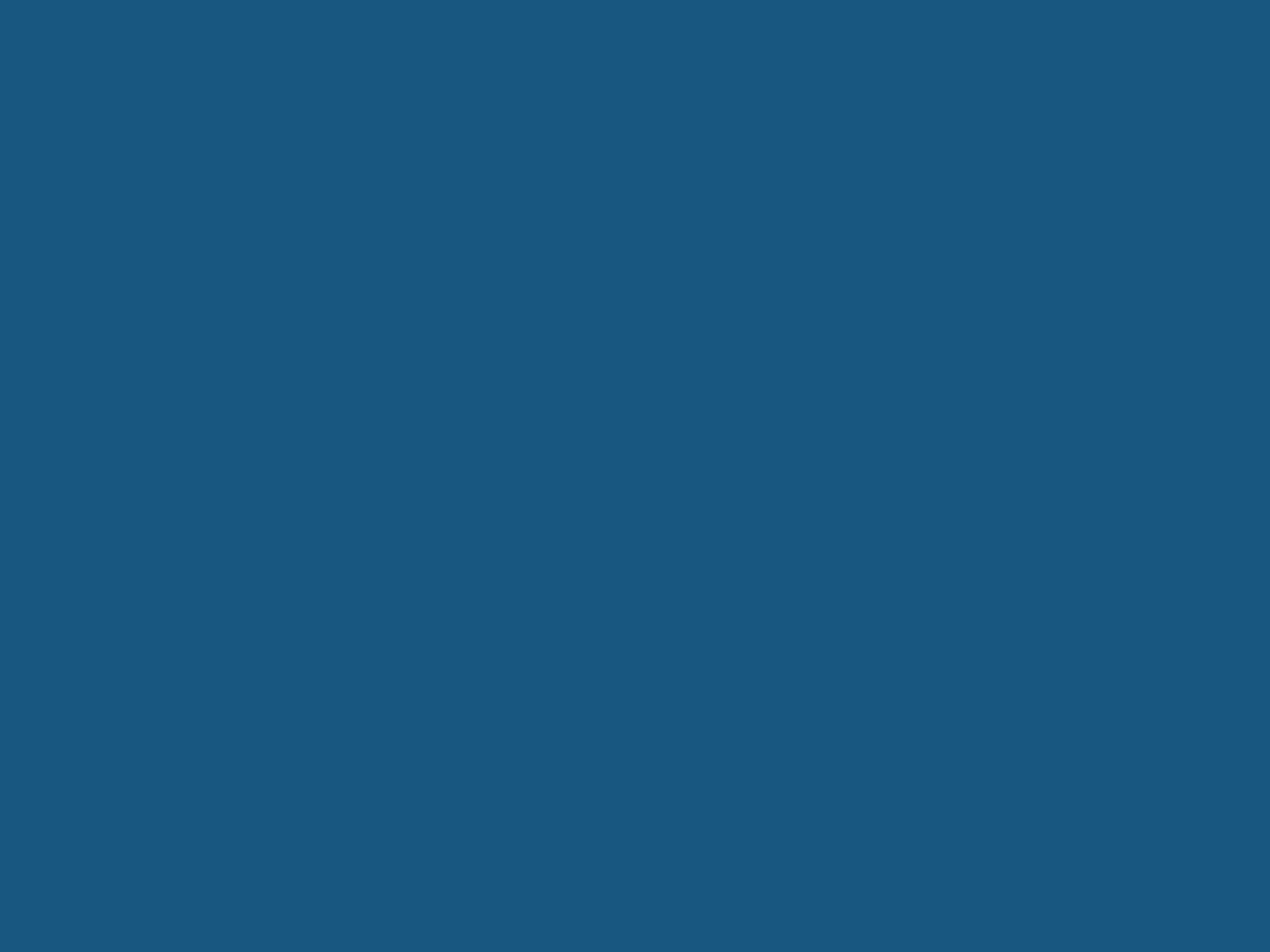 Section 5 Action Items
Build on existing programs
Expand and strengthen education and outreach initiatives
Expand measures that were previously basin-specific (multi-family toilet rebates, fire service lines)
Adopt water loss reduction targets
Expanded Commercial programs, including indoor and outdoor
Metering Private Fire Lines
Large Irrigation systems
Pre-rinse spray valves
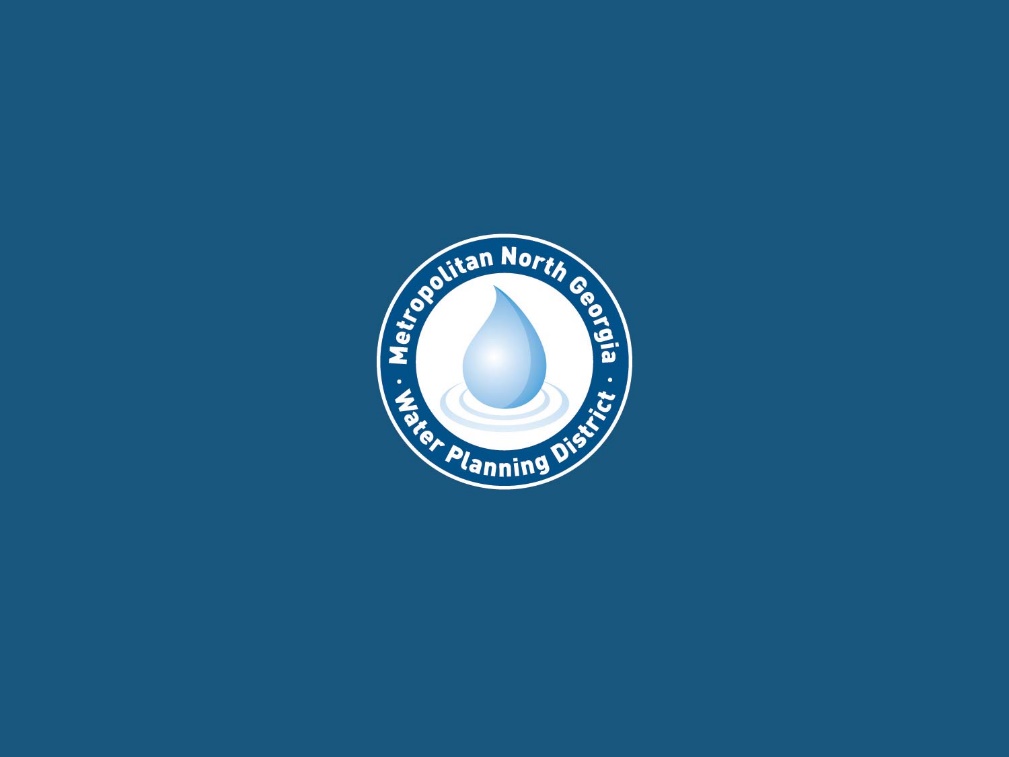 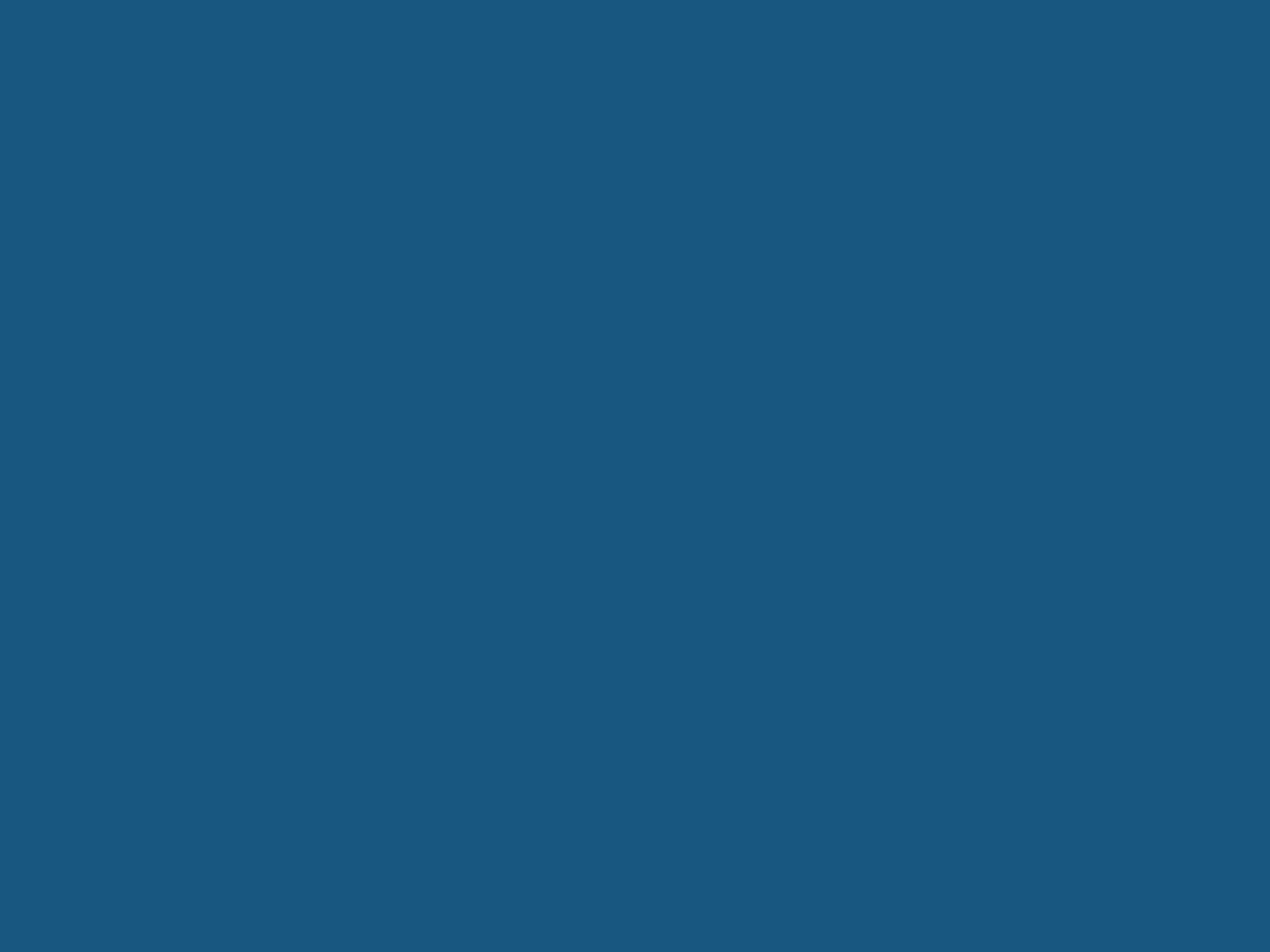 Section 5 Action Items
5.3 - Wastewater 
Improving reliability of infrastructure
Digital mapping requirements
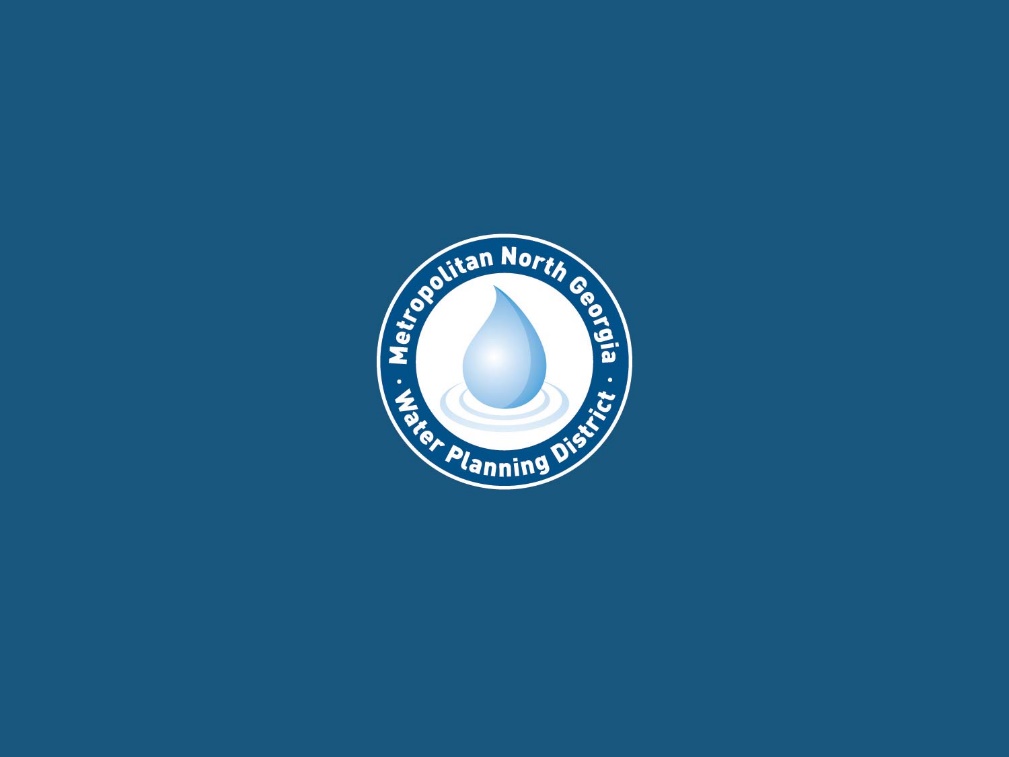 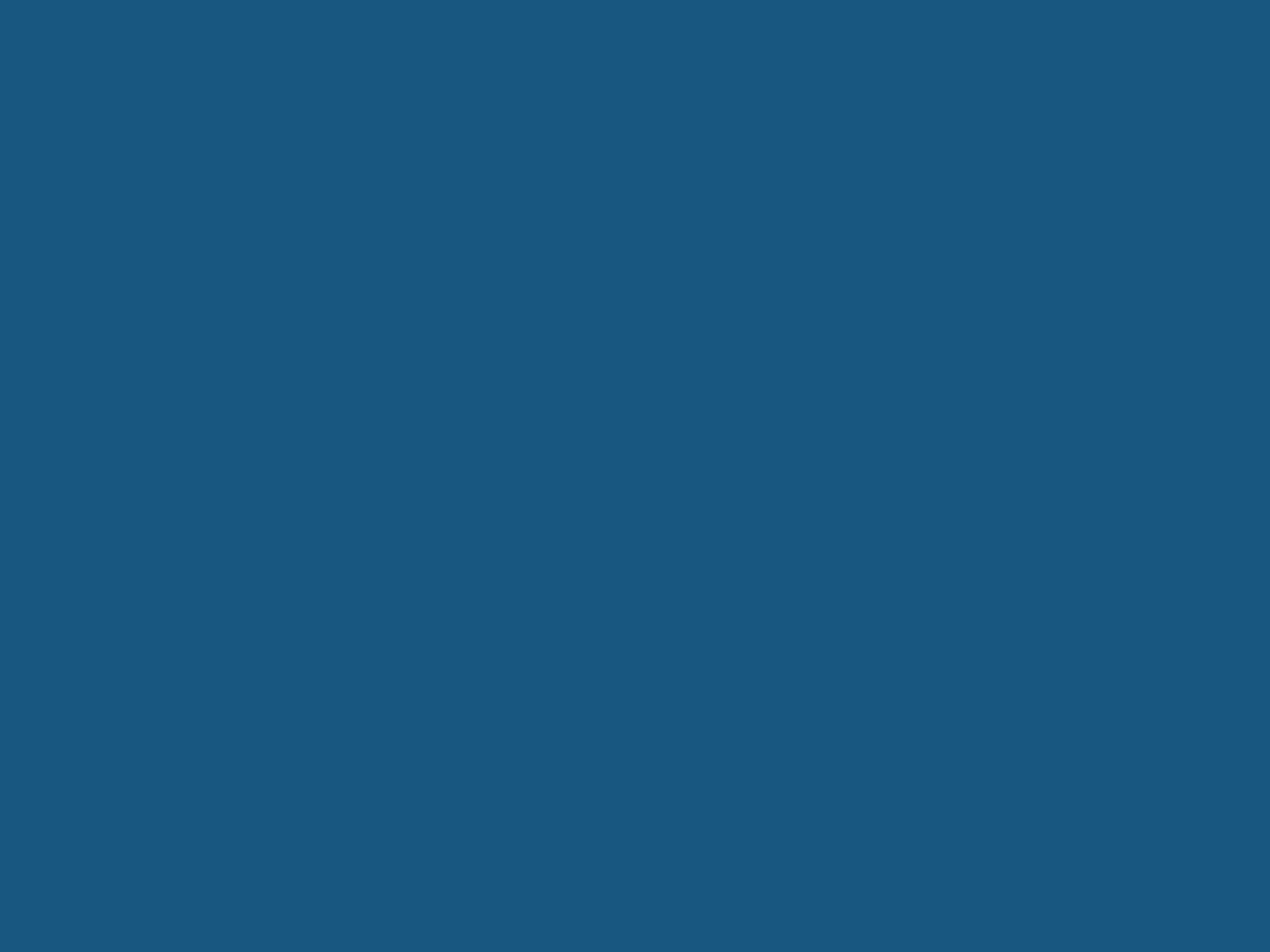 Section 5 Action Items
5.4 - Watershed 
Streamlined Action Items
Monitoring Elements (match the state reqs.)
Stormwater Management (MS4)
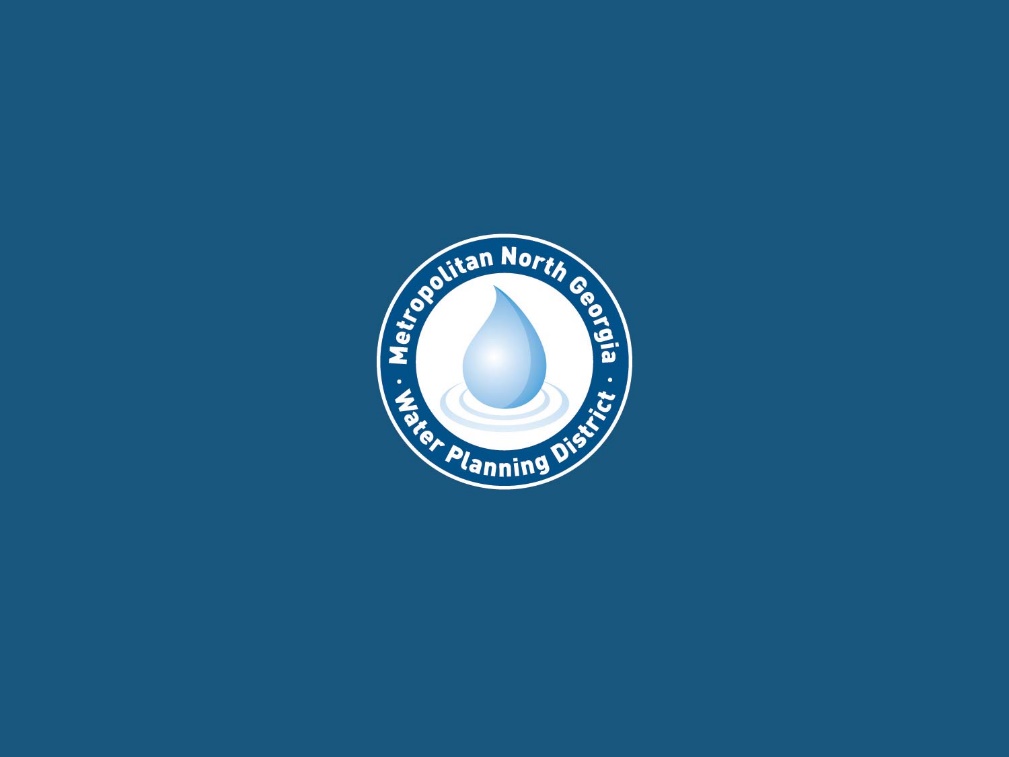 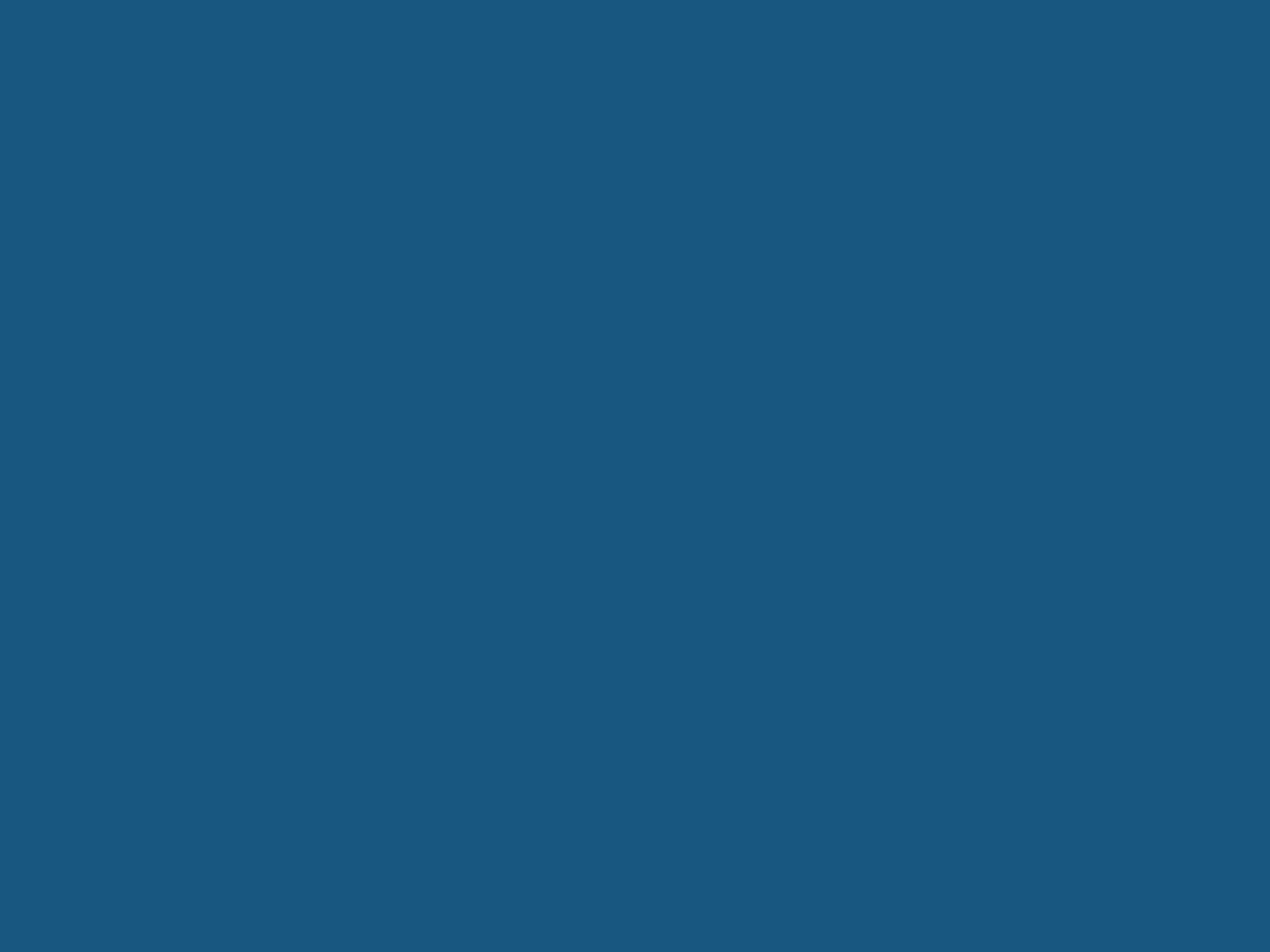 Section 5 Action Items
5.5 – Public Education 
Provide best management practice case studies on Education programs
Updated Integrated Public Education and Outreach Plan Requirements
Minimum Requirements Tables
Education Focus for Target Audiences Table
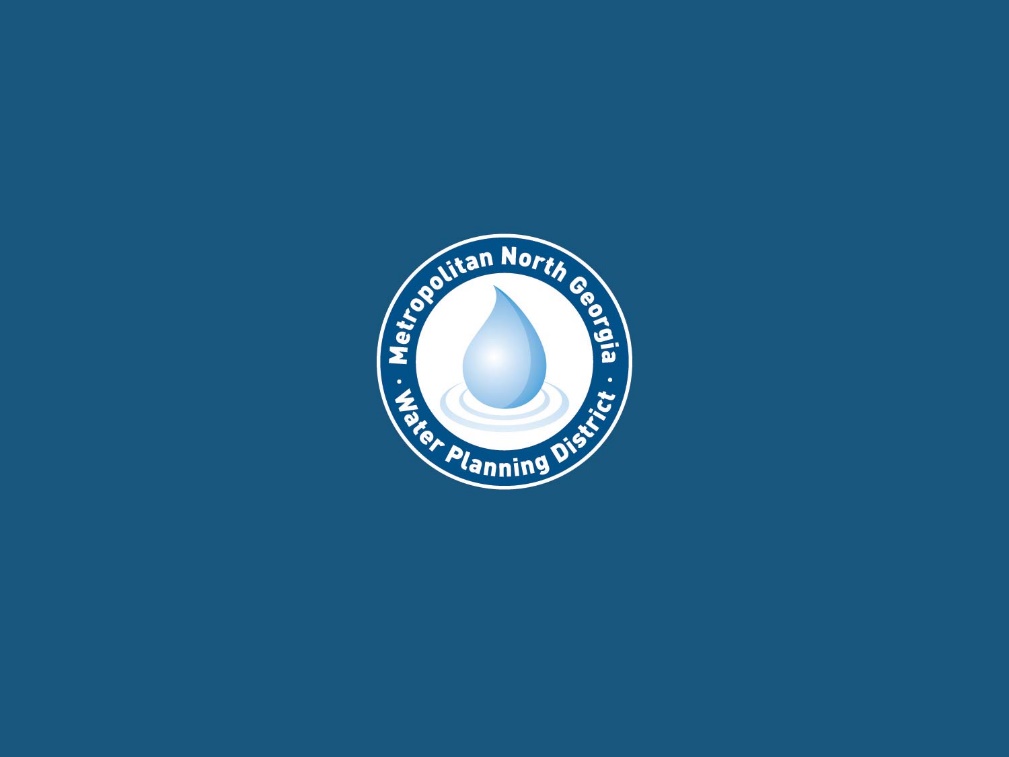 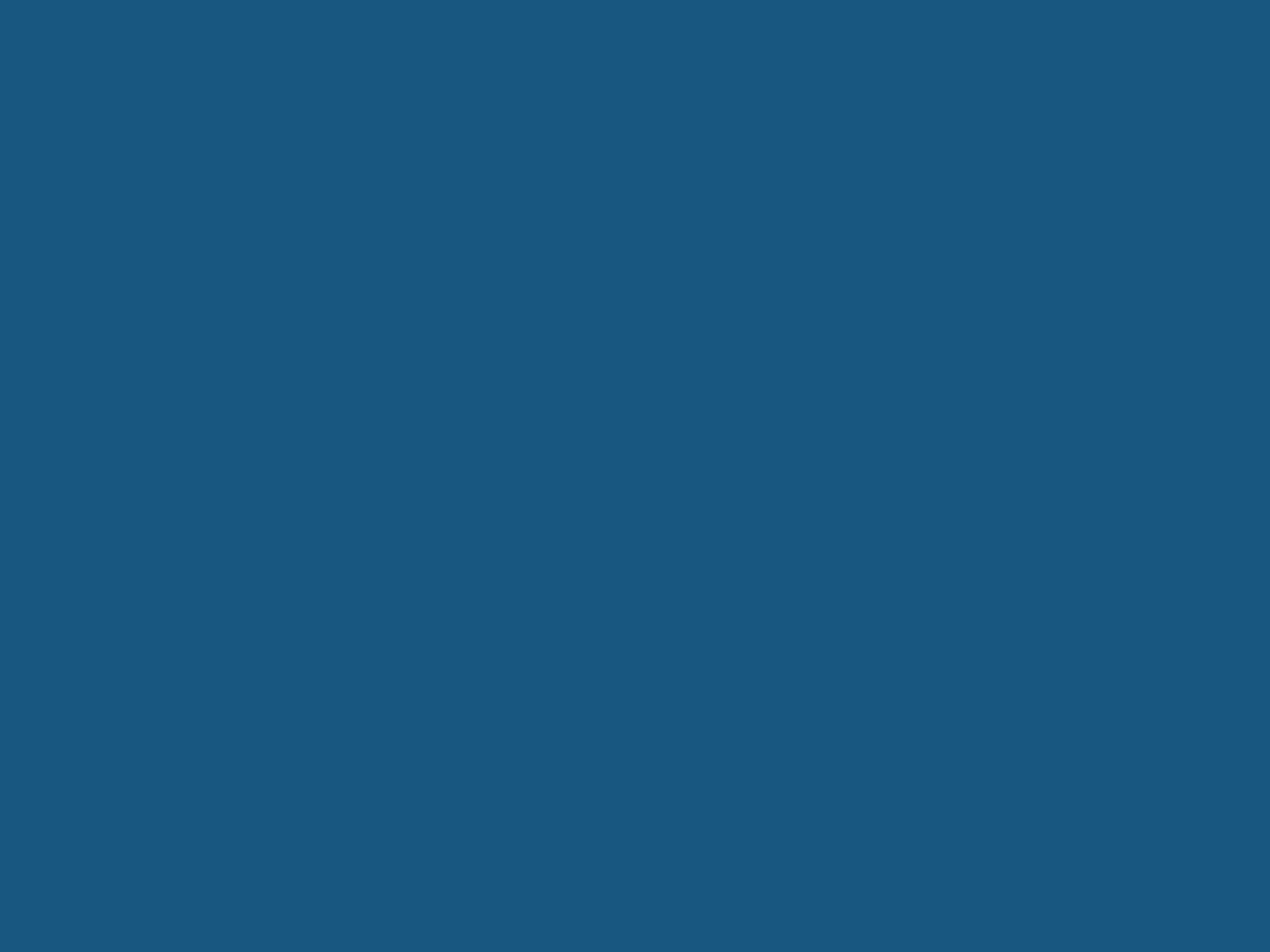 Section 6Plan Implementation and Future Plan Evaluation
Implementation 
Technical Assistance Program
Funding and Financing Options
Future Plan Evaluation
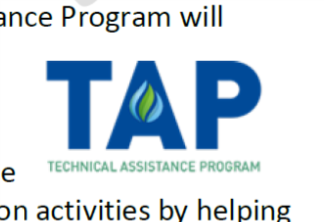 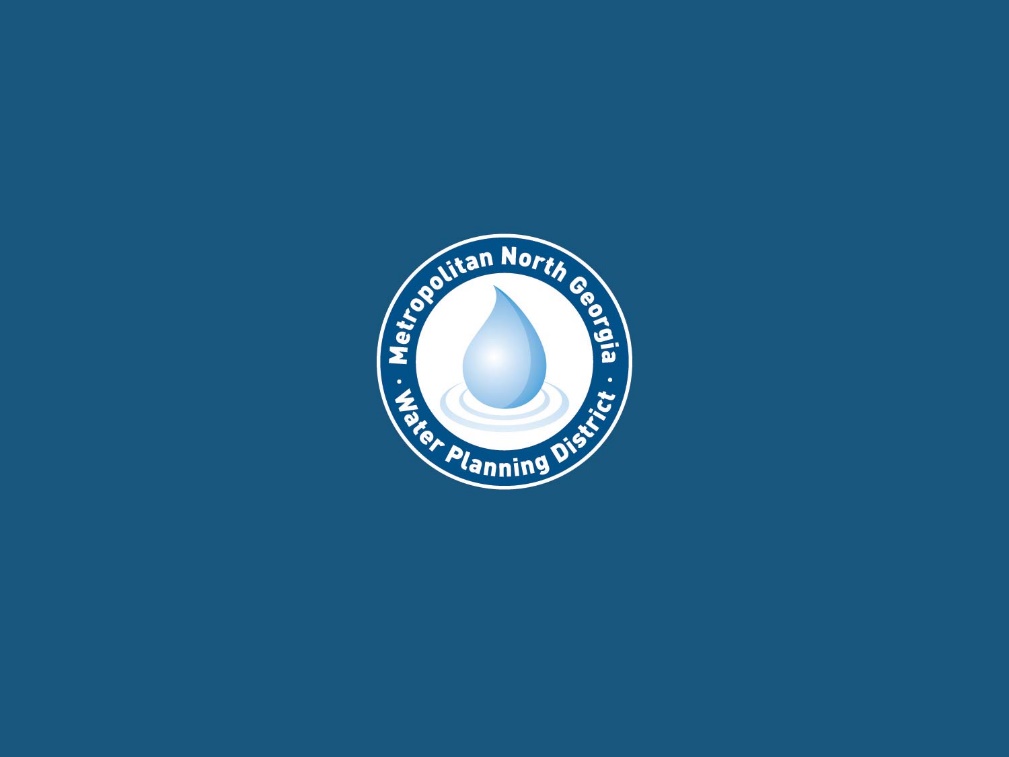 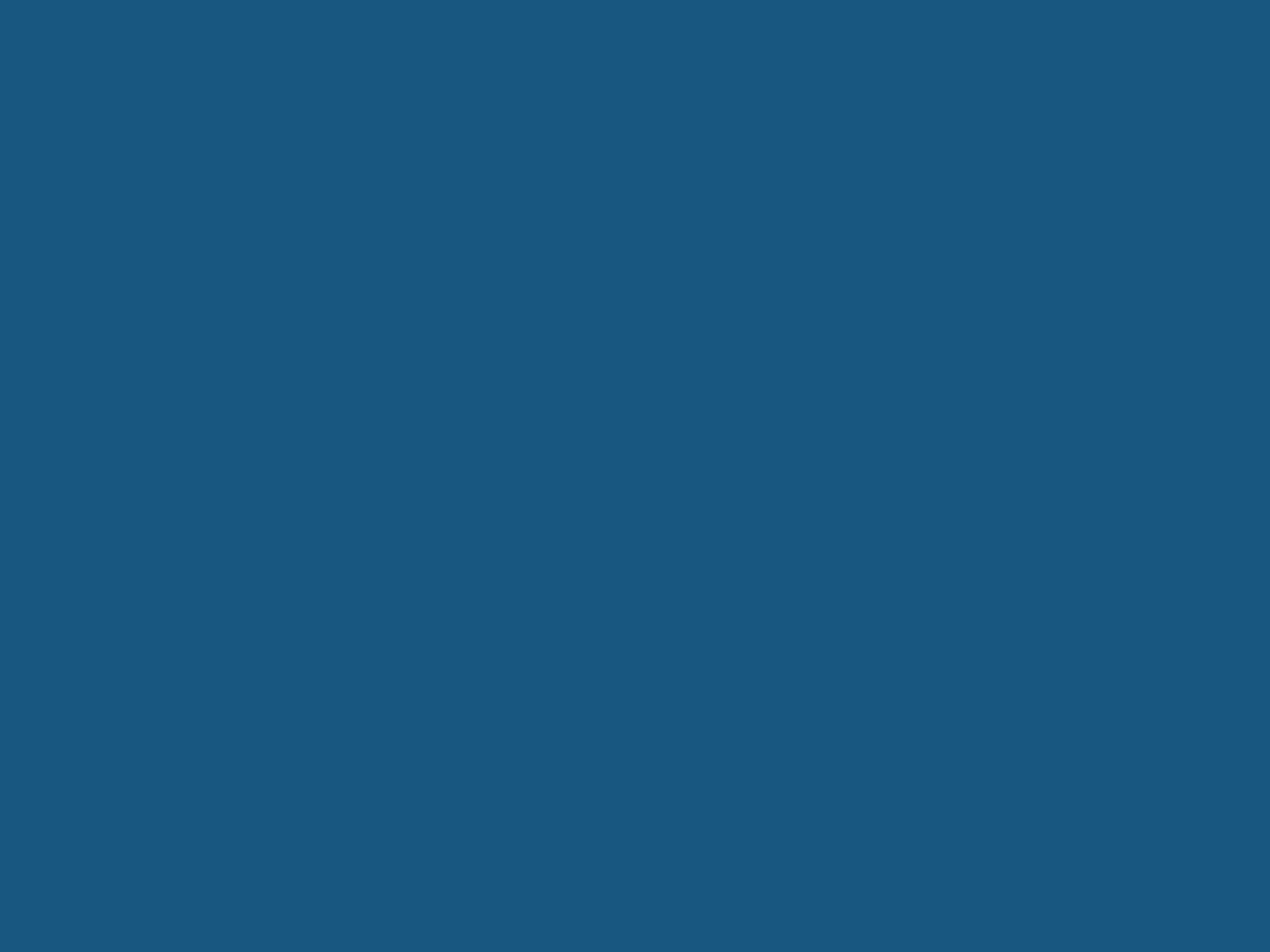 Appendices
Appendix A – River Basin Profiles
Appendix B – County Level Summaries (Posted in late Jan)
Appendix C – Local Education Programs
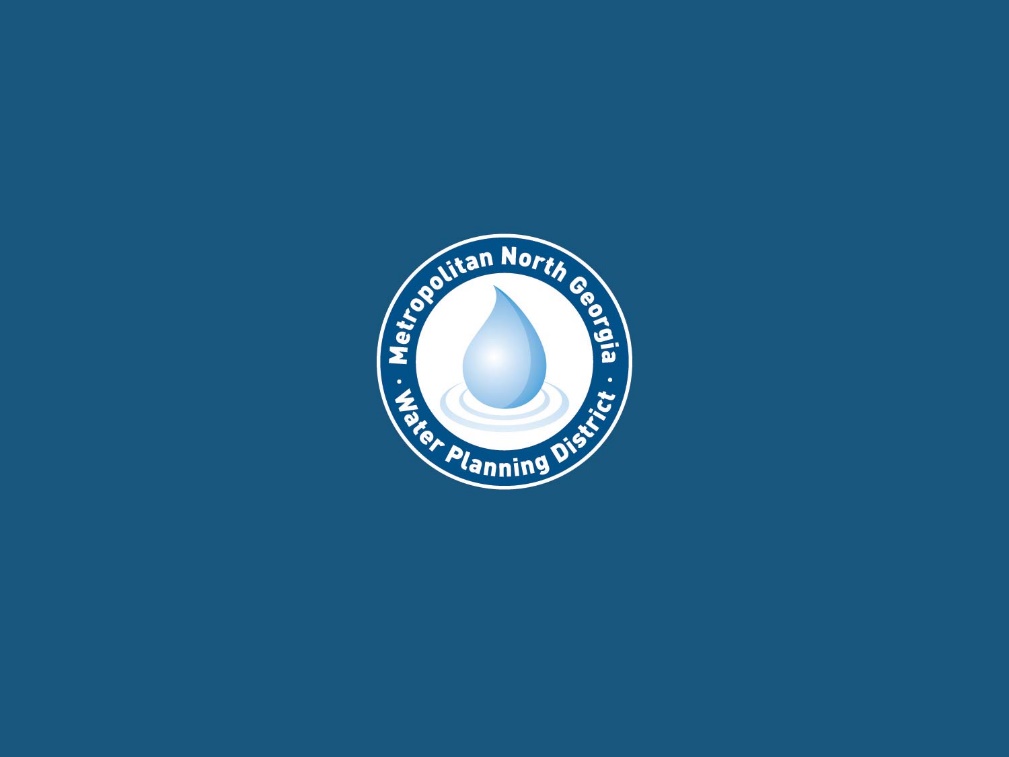 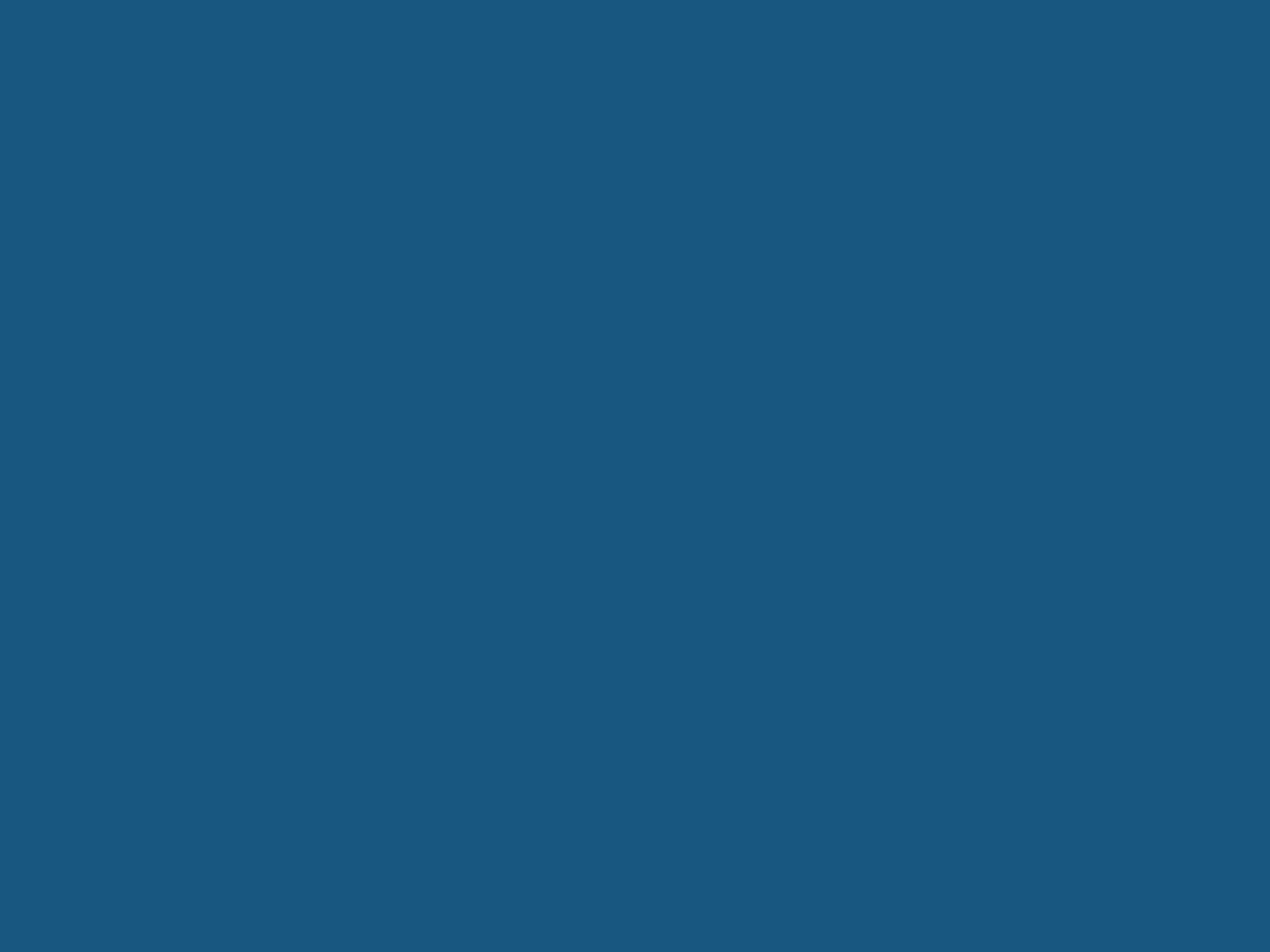 Schedule
Feedback requested by February 17
Use EmailMe Form Link 
Public Comment Period – Spring 
District Plan Board Adoption – June 7
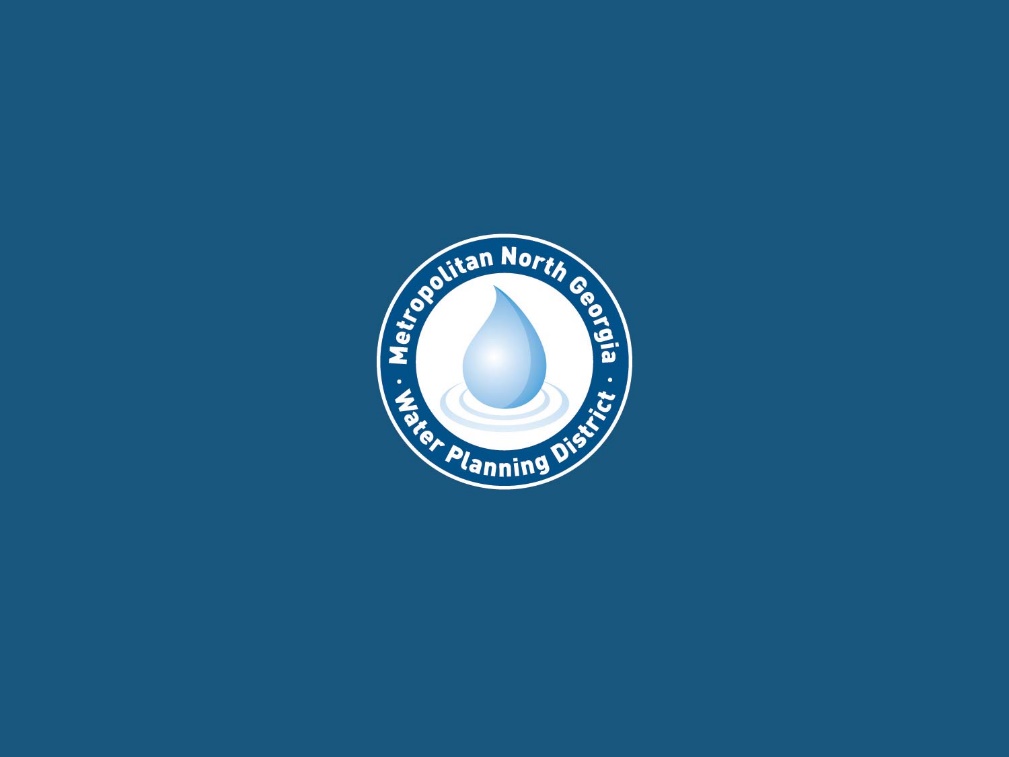 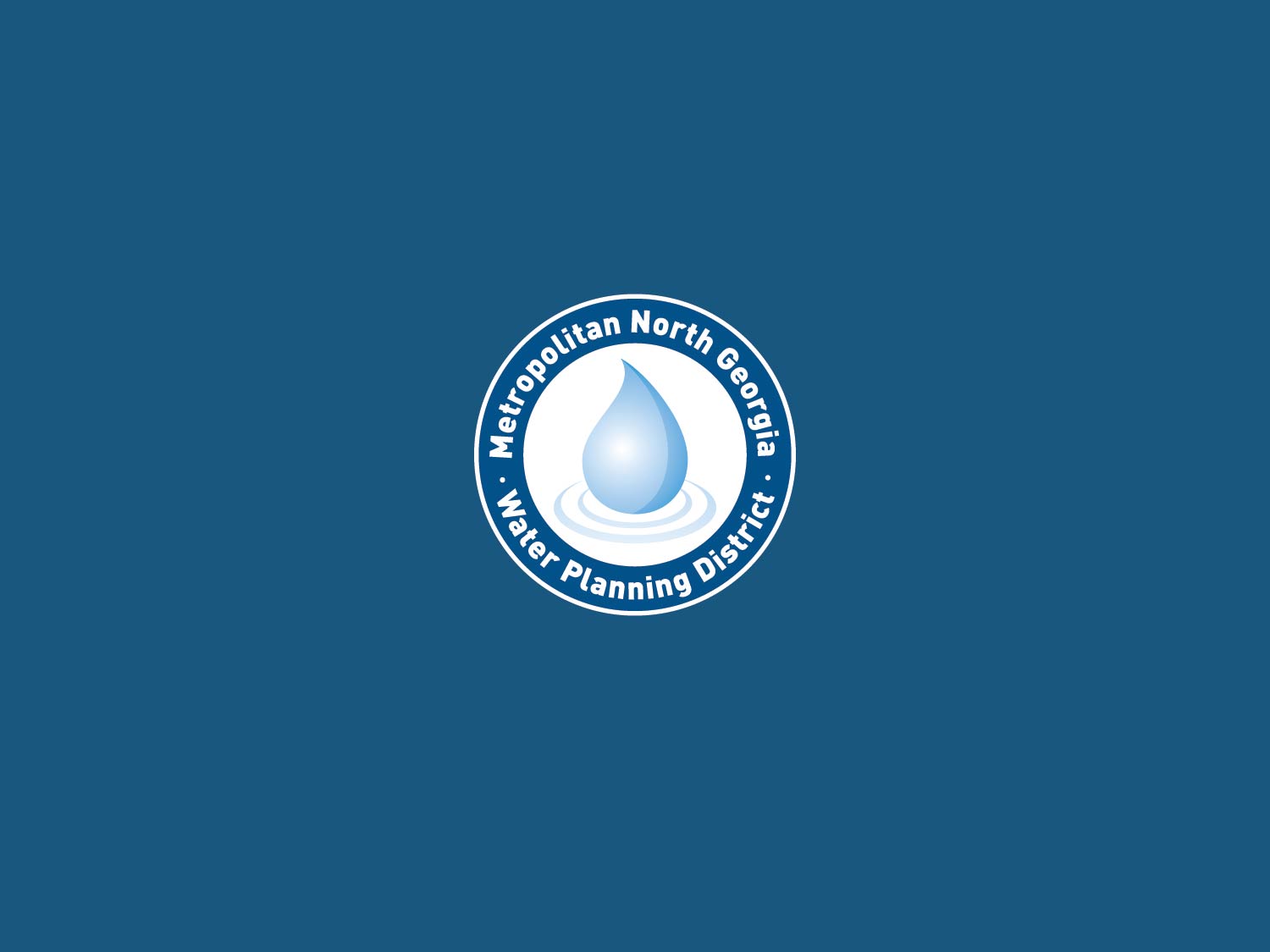